Gene Regulation
How is it possible that each kind of cell looks and functions differently from one another if all cells in your body contain the same exact copy of DNA ?
Regulation of Gene Expression
Several Levels in Which to Control Gene Expression
Pre-transcriptional level
Transcriptional level
Post-transcriptional level
Translational level
Post-translational level
Signal
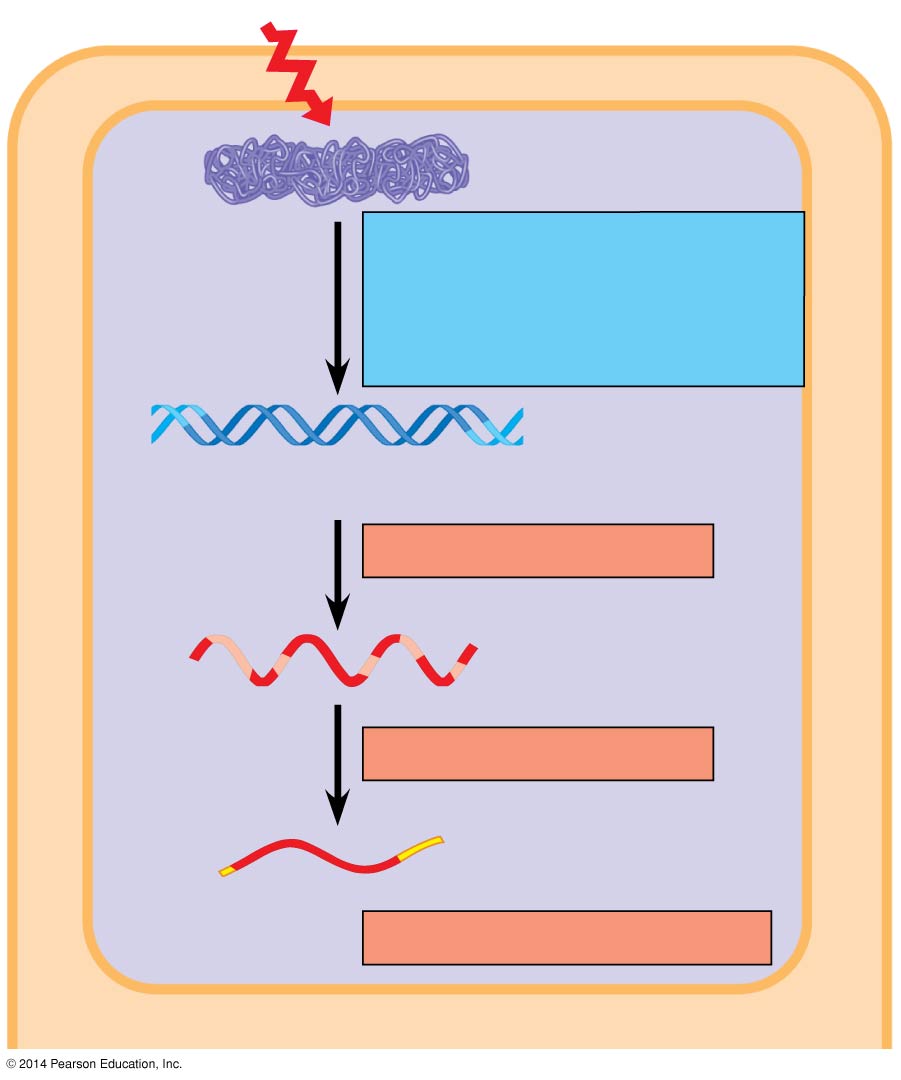 Regulation in the Nucleus
NUCLEUS
Chromatin
Chromatin modification:DNA unpacking involvinghistone acetylation andDNA demethylation
DNA
Gene availablefor transcription
Gene
Transcription
Exon
RNA
Primary transcript
Intron
RNA processing
Tail
mRNA in nucleus
Cap
Transport to cytoplasm
CYTOPLASM
[Speaker Notes: Figure 15.6a Stages in gene expression that can be regulated in eukaryotic cells (part 1: nucleus)]
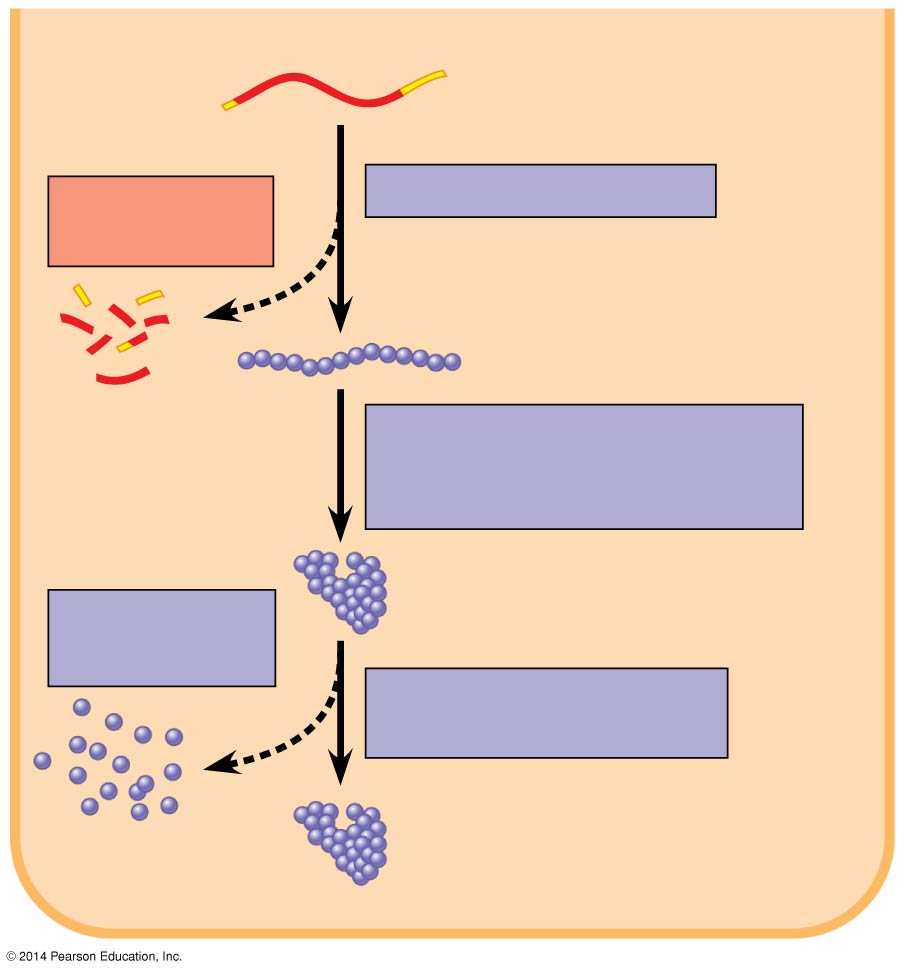 CYTOPLASM
Regulation in the Cytoplasm
mRNA in cytoplasm
Translation
Degradation
of mRNA
Polypeptide
Protein processing, suchas cleavage andchemical modification
Active protein
Degradationof protein
Transport to cellulardestination
Cellular function(such as enzymaticactivity, structural support)
[Speaker Notes: Figure 15.6b Stages in gene expression that can be regulated in eukaryotic cells (part 2: cytoplasm)]
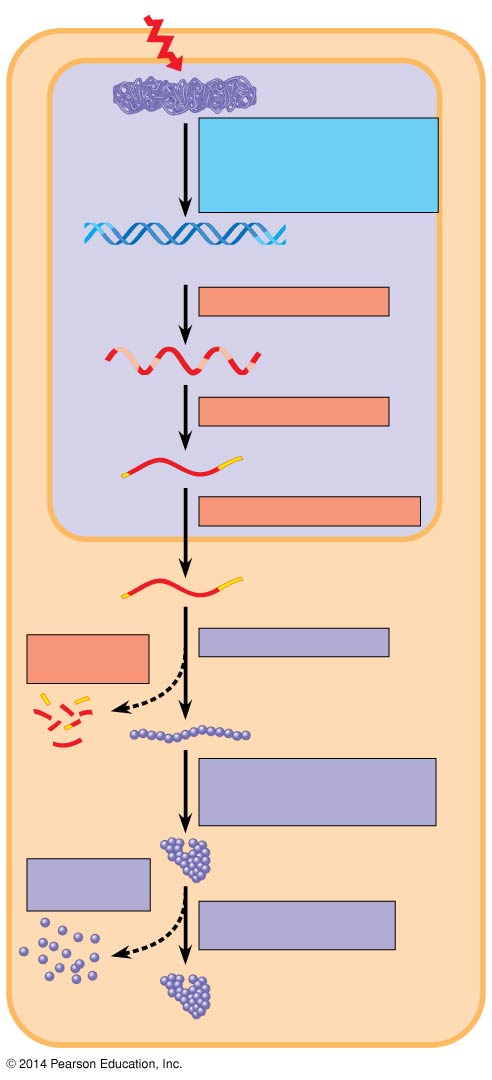 Signal
NUCLEUS
Chromatin
Chromatin modification:DNA unpacking involvinghistone acetylation andDNA demethylation
DNA
Gene availablefor transcription
Gene
Transcription
RNA
Exon
Primary transcript
Intron
RNA processing
Tail
mRNA in nucleus
Cap
Transport to cytoplasm
CYTOPLASM
mRNA in cytoplasm
Translation
Degradation
of mRNA
Polypeptide
Protein processing, suchas cleavage andchemical modification
Active protein
Degradationof protein
Transport to cellulardestination
Cellular function(such as enzymaticactivity, structural support)
[Speaker Notes: Figure 15.6 Stages in gene expression that can be regulated in eukaryotic cells]
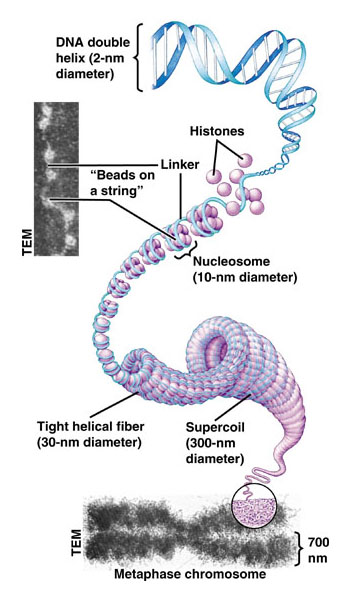 How does DNA packing in eukaryotes help to regulate gene expression?Pre-transcriptional Rebulation
Unravelling of the Chromosome
Nucleosome
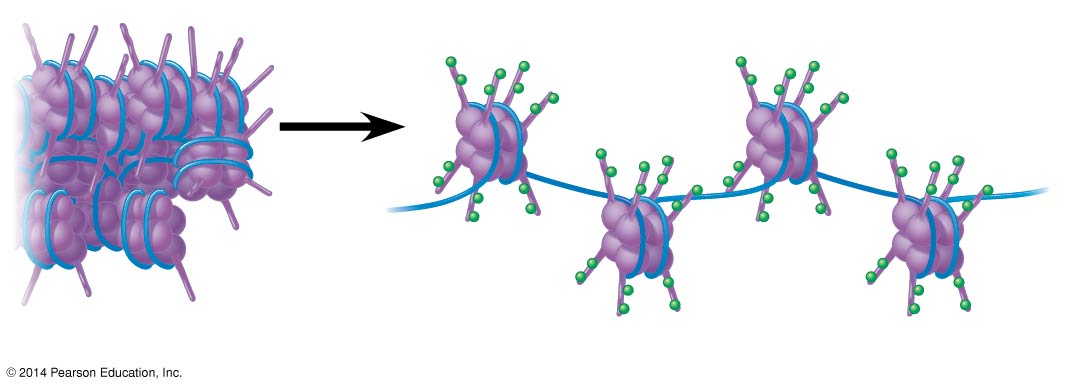 Histonetails
Unacetylated histones
Acetylated histones
[Speaker Notes: Figure 15.7 A simple model of the effect of histone acetylation]
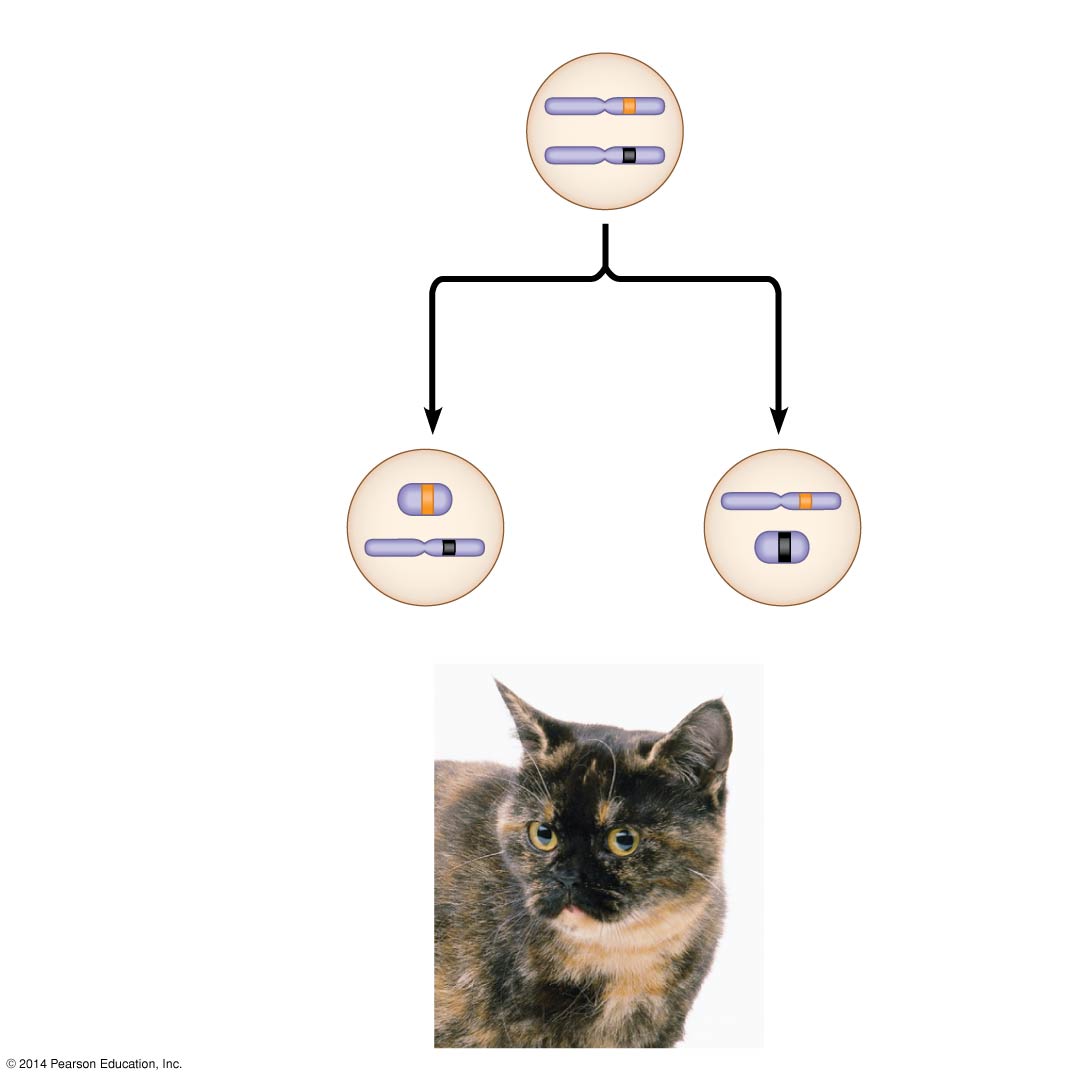 X chromosomes
Allele for
orange fur
Early embryo:
Allele for
black fur
Cell division and
X chromosome
inactivation
Two cell
populations
in adult cat:
Active X
Inactive
X
Active X
Black fur
Orange fur
Tight packing of the X  chromosome in female mammals
(X inactivation)
[Speaker Notes: Figure 12.8 X inactivation and the tortoiseshell cat]
Demethylation of DNA
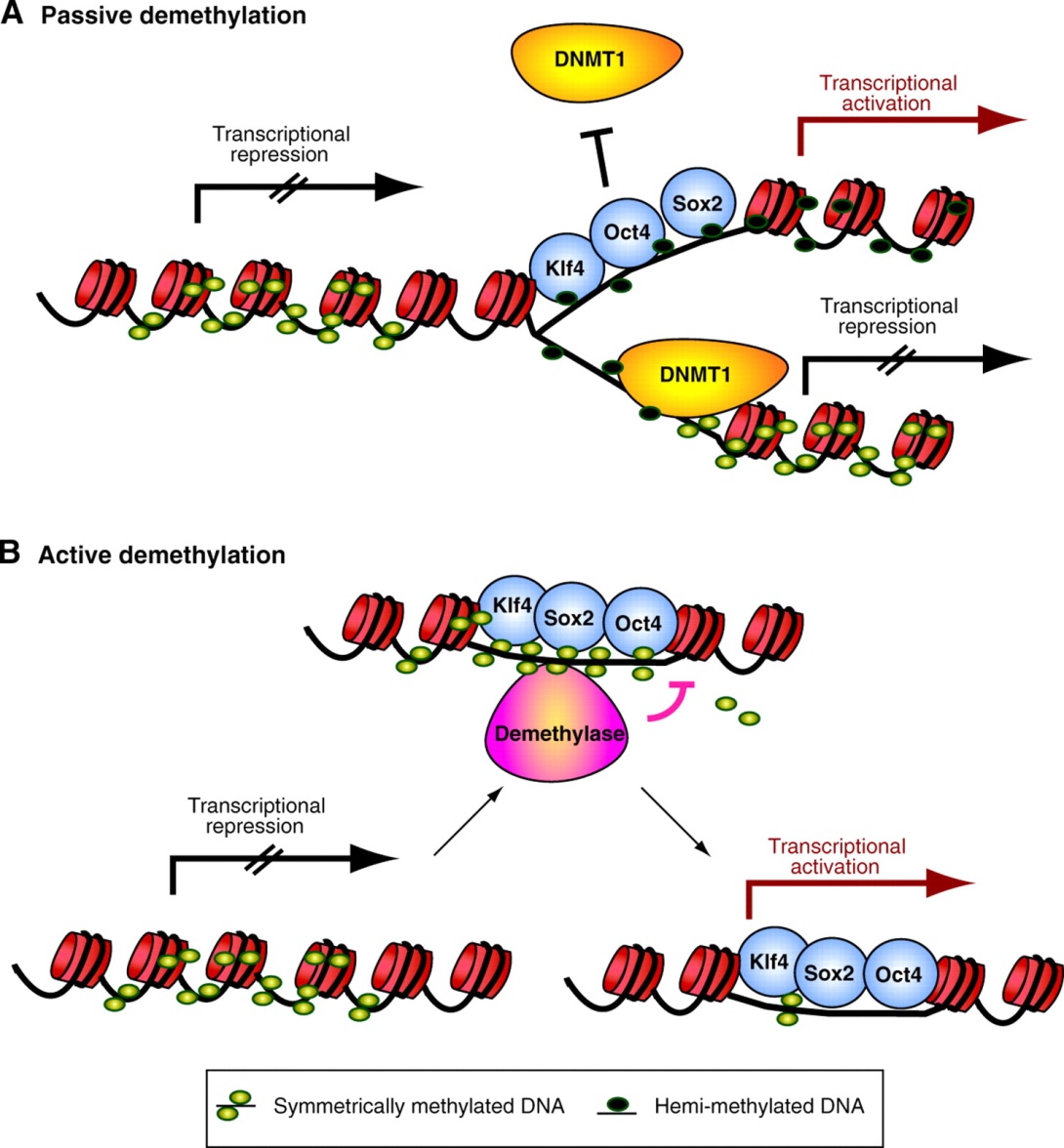 Transcriptional Level
A gene can be either turned “on” or “off”.

ON – the gene is expressed (i.e., the gene is transcribed and translated to form a protein)
 
OFF – the gene is not expressed (i.e., no transcription, no translation, no protein is formed)
 
Each kind of cell turns on only specific genes depending on its needs or function.
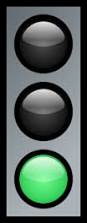 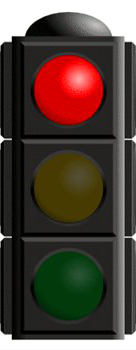 How does a cell turn on some genes and not others?
By way of regulatory sites (operators) found “upstream” from a gene and regulatory proteins that bind to these sites.
A Typical Gene
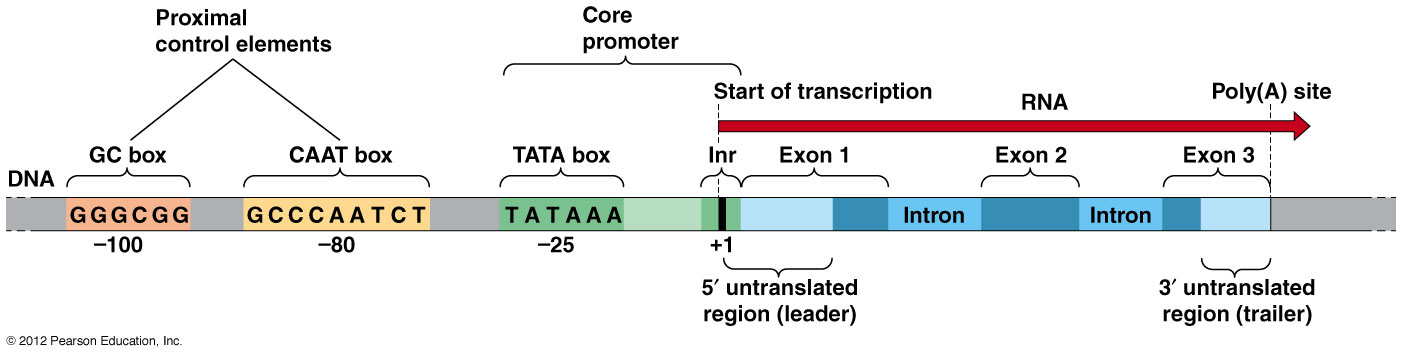 Gene Regulation: An Example
The best understood gene regulation process is the control of expression of the lac operon. 
 
The “lac operon” is a group of genes found in E. coli (bacteria) that are expressed all at the same time under the control of the same promoter and the same regulatory site (operator).   

This operon contains three genes that code for proteins that allow  bacteria to use lactose (a sugar) as a food source.
Regulatory
gene
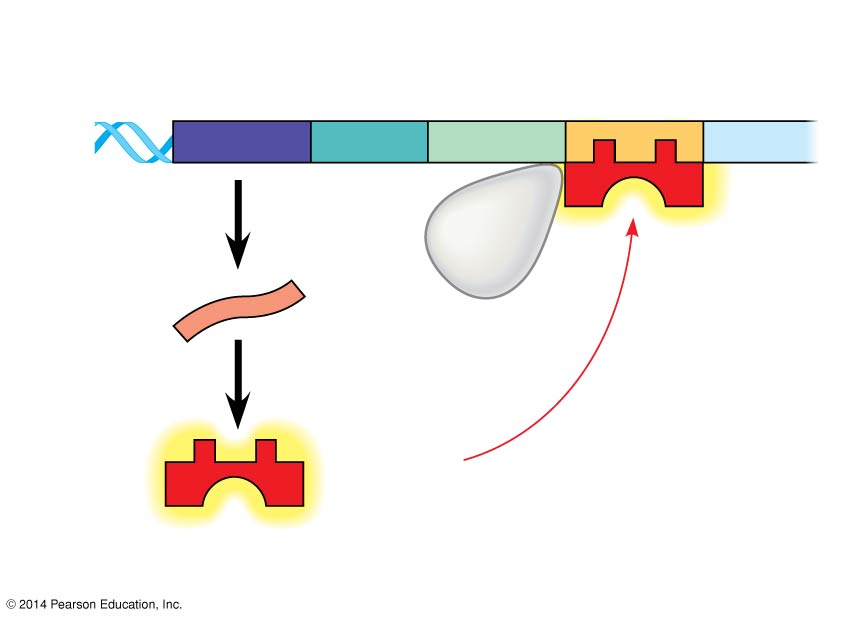 Promoter
Operator
DNA
IacZ
lacI
No
RNA
made
3
mRNA
RNA
polymerase
5
Active
repressor
Protein
(a) Lactose absent, repressor active, operon off
[Speaker Notes: Figure 15.4a The lac operon in E. coli: regulated synthesis of inducible enzymes (part 1: lactose absent)]
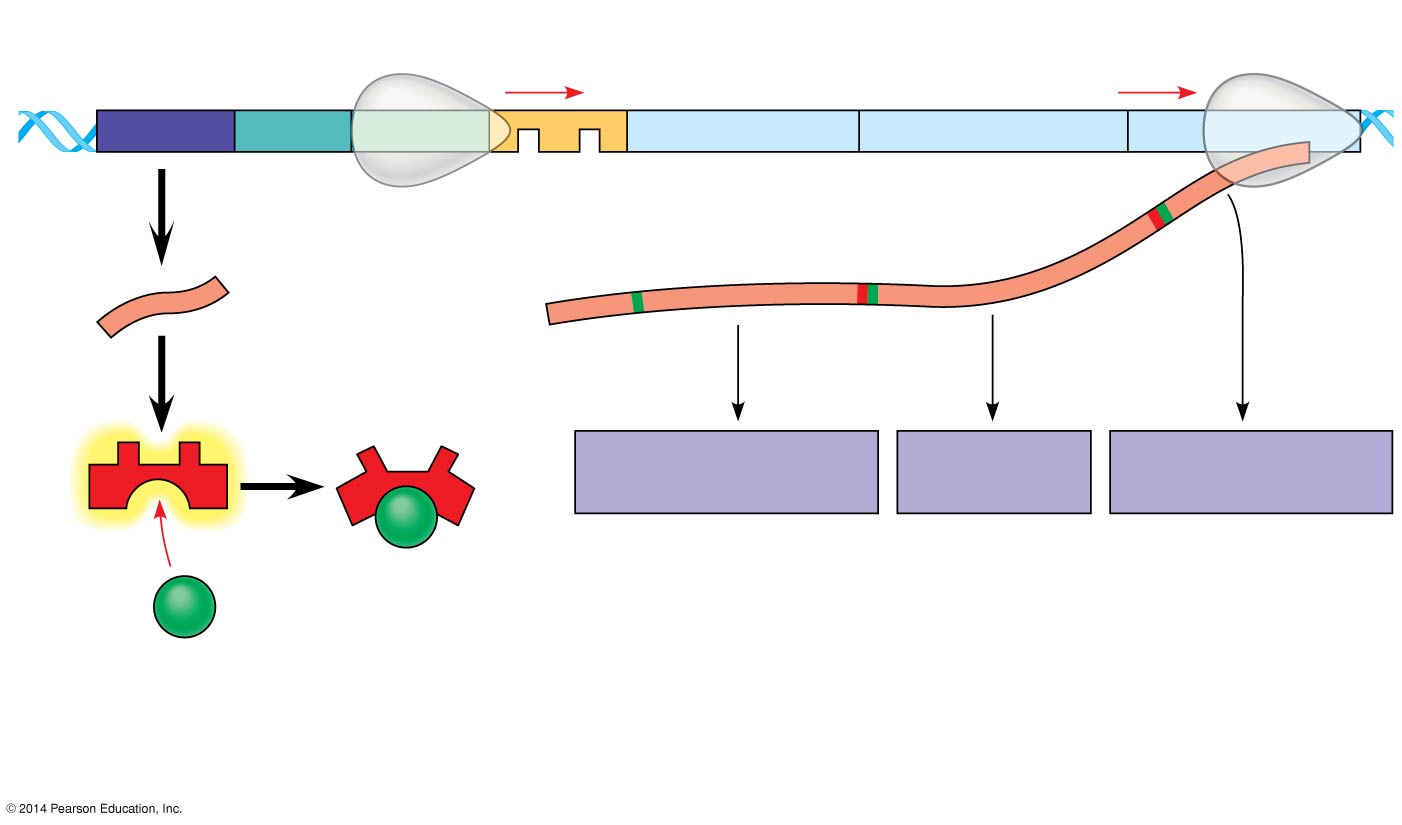 DNA
lac operon
IacI
IacA
IacY
IacZ
RNA polymerase
mRNA
3
mRNA 5
5
Protein
Permease
-Galactosidase
Transacetylase
Inactive
repressor
Allolactose(inducer)
(b) Lactose present, repressor inactive, operon on
[Speaker Notes: Figure 15.4b The lac operon in E. coli: regulated synthesis of inducible enzymes (part 2: lactose present)]
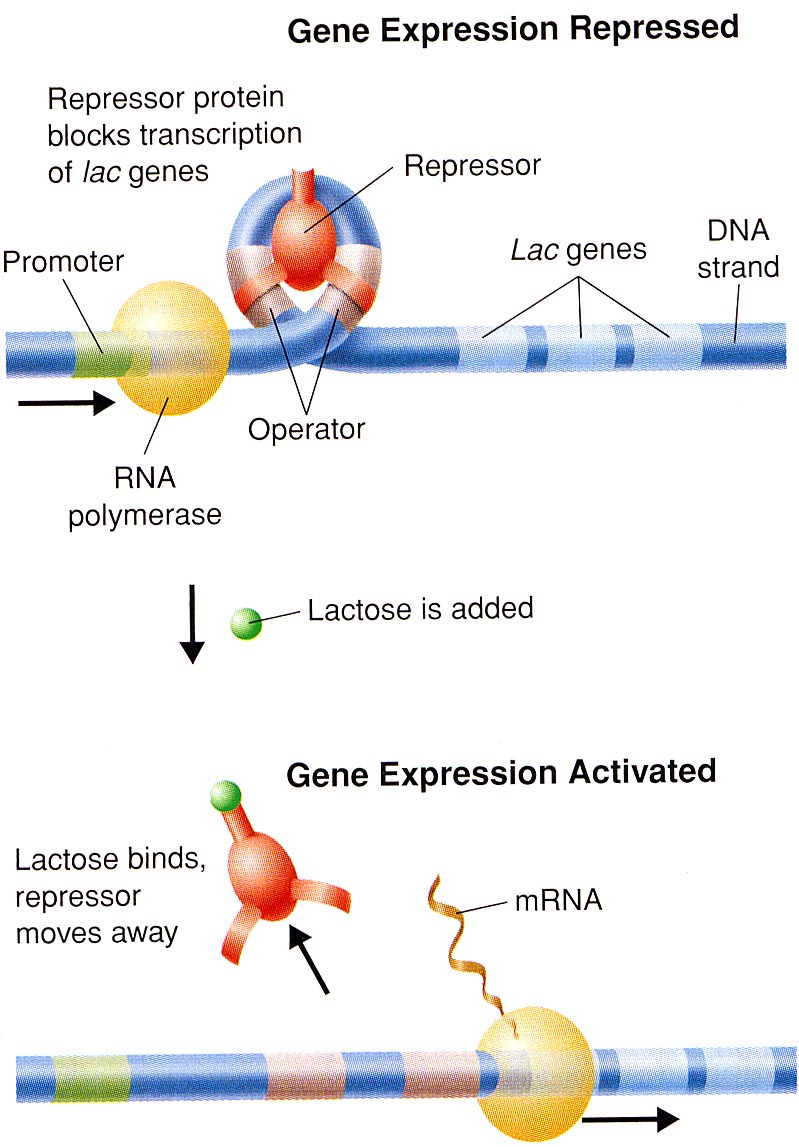 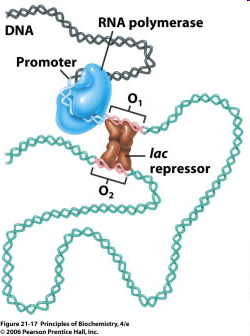 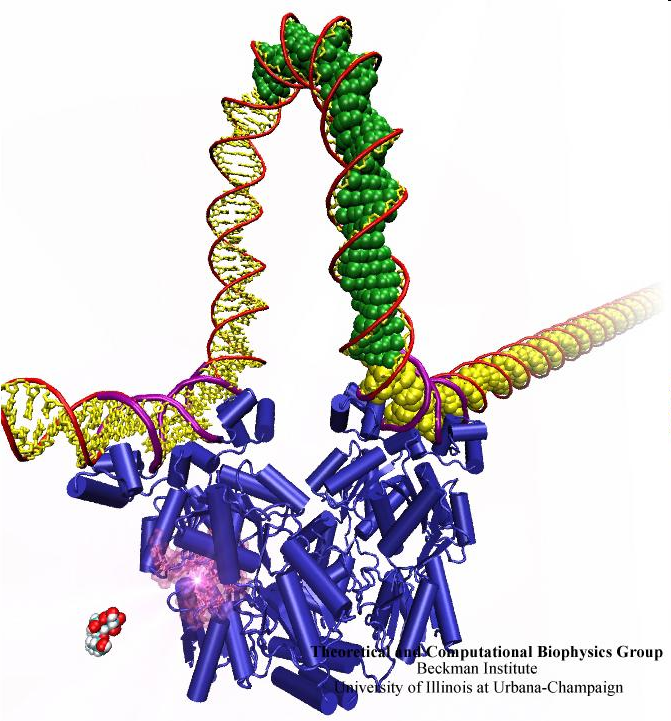 Promoter
Repressor Protein
Lactose
The lac genes are turned OFF by a “repressor protein” 
	
	and 

	turned ON by the presence of lactose.
In general, E. coli uses glucose as a food source and the lac genes are not expressed.  In this state a repressor protein binds to the “operator” upstream from the lac genes and inhibits the transcription of the these genes by preventing RNA polymerase to bind to the promoter.
However, when the bacterium comes in contact with lactose, some lactose molecules enter the cell and bind to the repressor protein which causes its release from the operator.  This now allows RNA polymerase to bind to the promoter region and therefore allows for the genes to be expressed.
Lac vs. Trp Operon Regulation
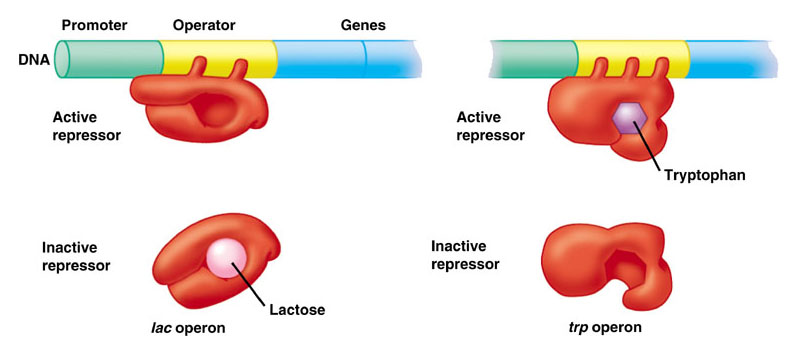 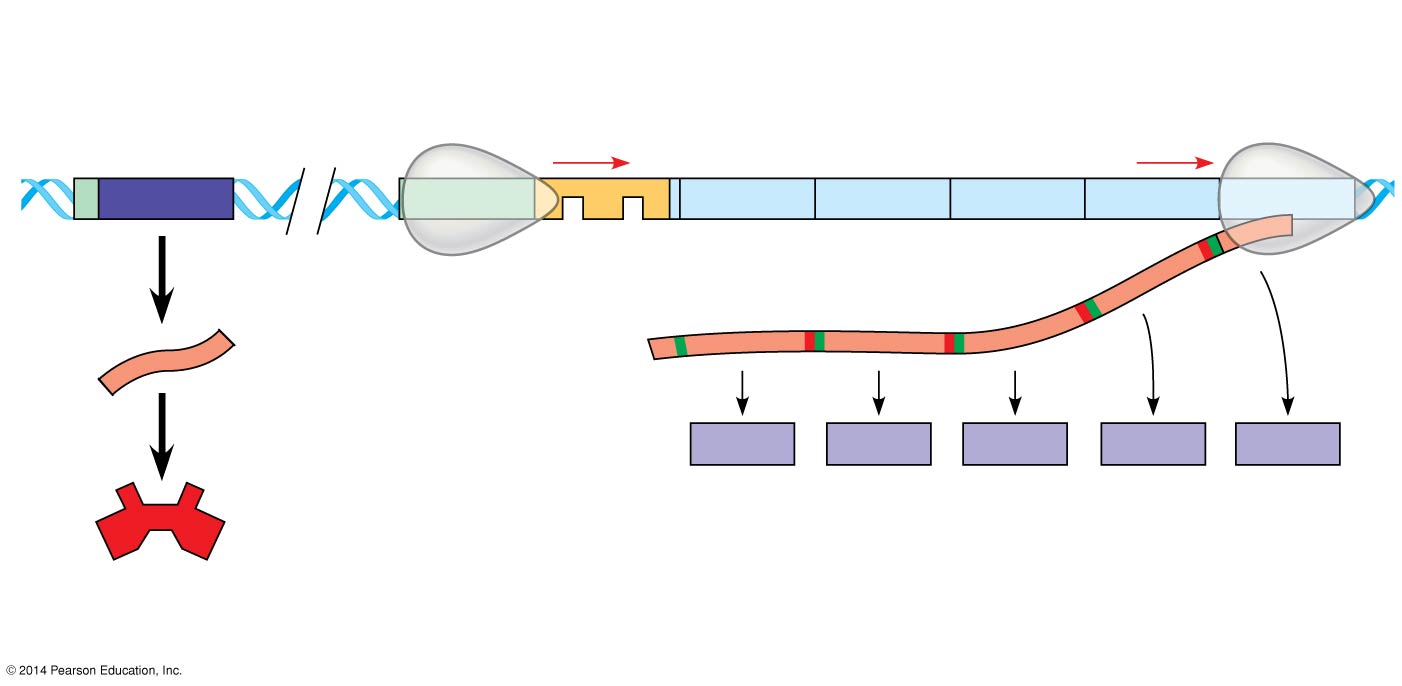 DNA
trp operon
Regulatory
gene
Promoter
Promoter
Genes of operon
trpB
trpR
trpE
trpD
trpC
trpA
Operator
RNA
polymerase
Stop codon
Start codon
mRNA
3
mRNA 5
5
D
C
B
A
E
Protein
Inactive
repressor
Polypeptide subunits that make up
enzymes for tryptophan synthesis
(a) Tryptophan absent, repressor inactive, operon on
[Speaker Notes: Figure 15.3a The trp operon in E. coli: regulated synthesis of repressible enzymes (part 1: tryptophan absent)]
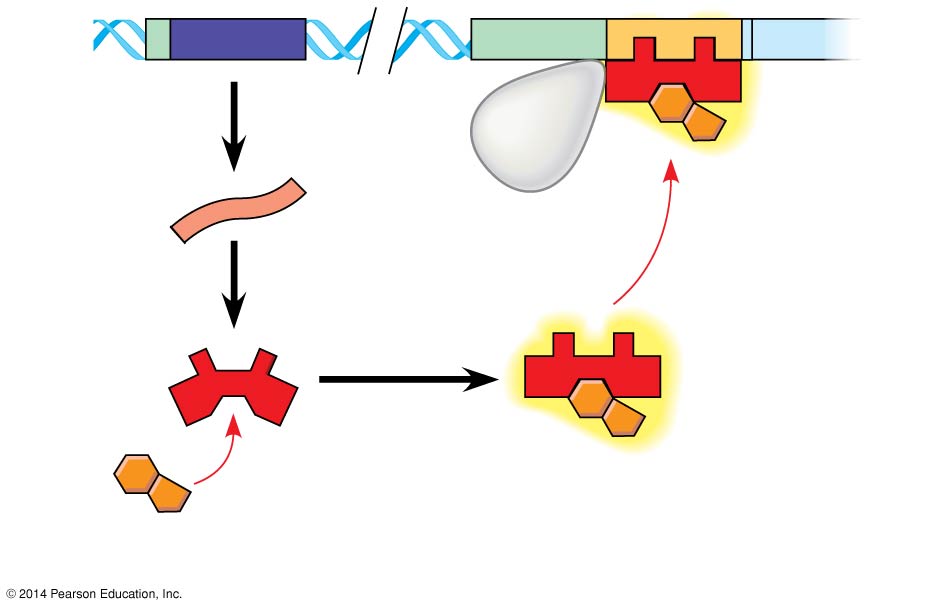 DNA
No RNA
made
mRNA
Protein
Active
repressor
Tryptophan
(corepressor)
(b) Tryptophan present, repressor active, operon off
[Speaker Notes: Figure 15.3b The trp operon in E. coli: regulated synthesis of repressible enzymes (part 2: tryptophan present)]
Transcription Factors
In eukaryotic cells, the default state for most genes is « off »

For housekeeping genes the default state is « on »

RNA polymerase needs « transcription factors » in order to attach itself to a promoter and therefore transcribe the DNA

Transcription factors fall into two main categories; Activators and Repressors

Activator proteins bind to sequences of DNA upstream or downstream from the promoter called enhancers

Repressor proteins bind to sequences of DNA called silencers
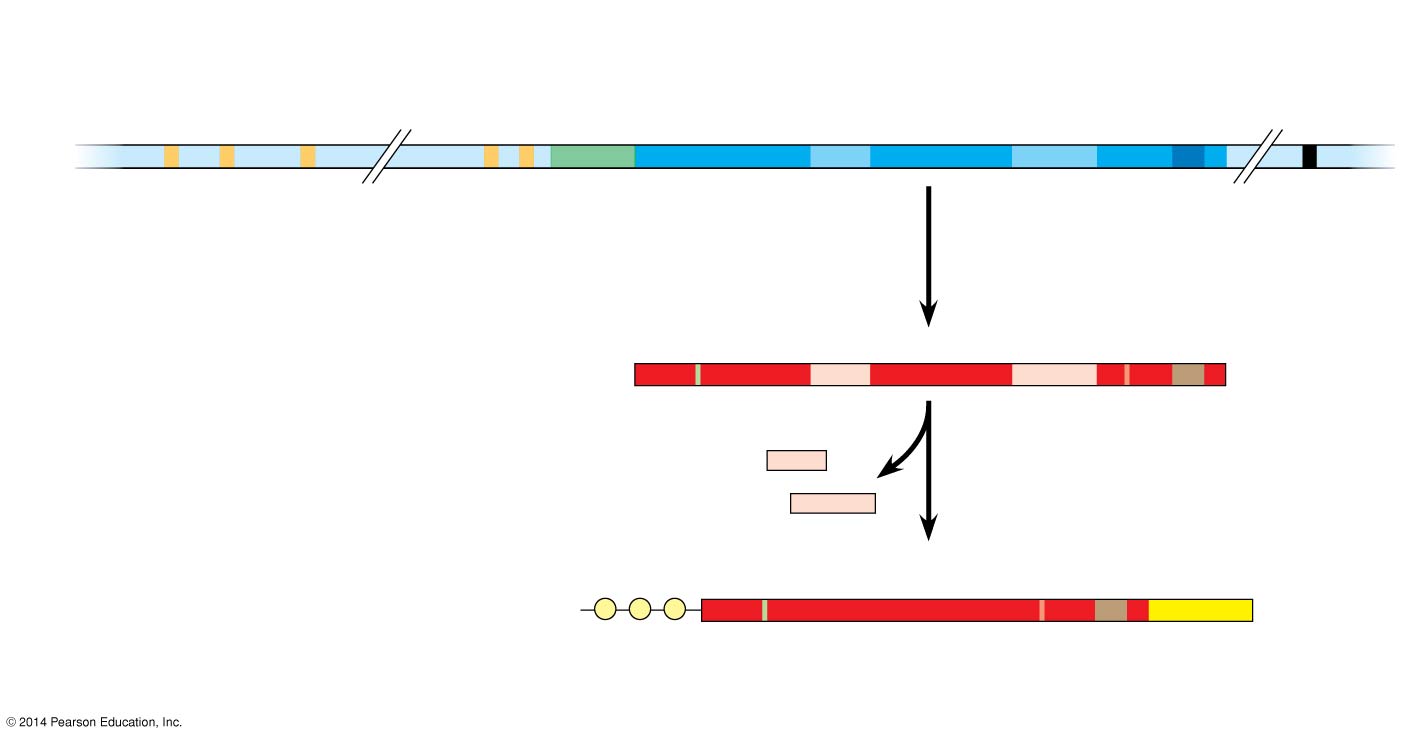 Poly-A signalsequence
Enhancer(distal controlelements)
Proximalcontrol
elements
Transcriptionterminationregion
Transcriptionstart site
Exon
Intron
Intron
Exon
Exon
DNA
Upstream
Down-stream
Promoter
Transcription
Poly-Asignal
Intron
Intron
Exon
Exon
Primary RNAtranscript(pre-mRNA)
Exon
Cleaved 3end ofprimarytranscript
5
RNA processing
Intron RNA
Coding segment
mRNA
3
G
P
P
P
AAAAAA
Stopcodon
Startcodon
UTR
5
Cap
5
UTR
Poly-Atail
3
[Speaker Notes: Figure 15.8 A eukaryotic gene and its transcript]
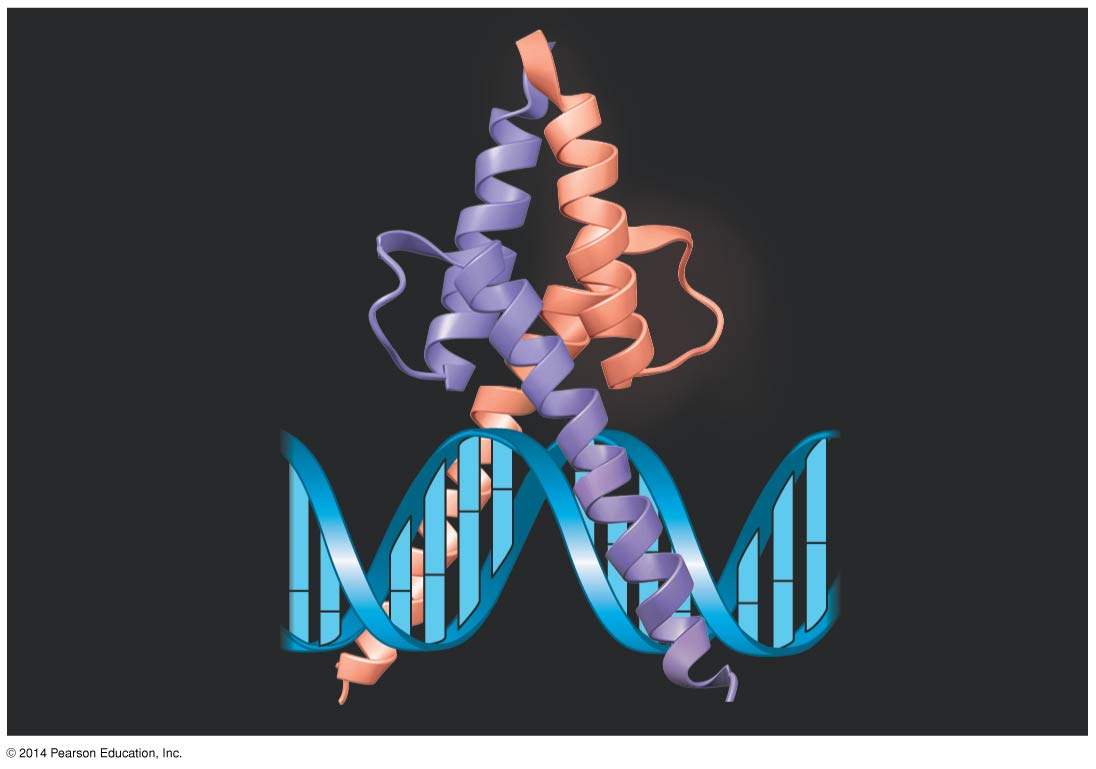 Activationdomain
DNA-bindingdomain
DNA
[Speaker Notes: Figure 15.9 MyoD, a transcription activator]
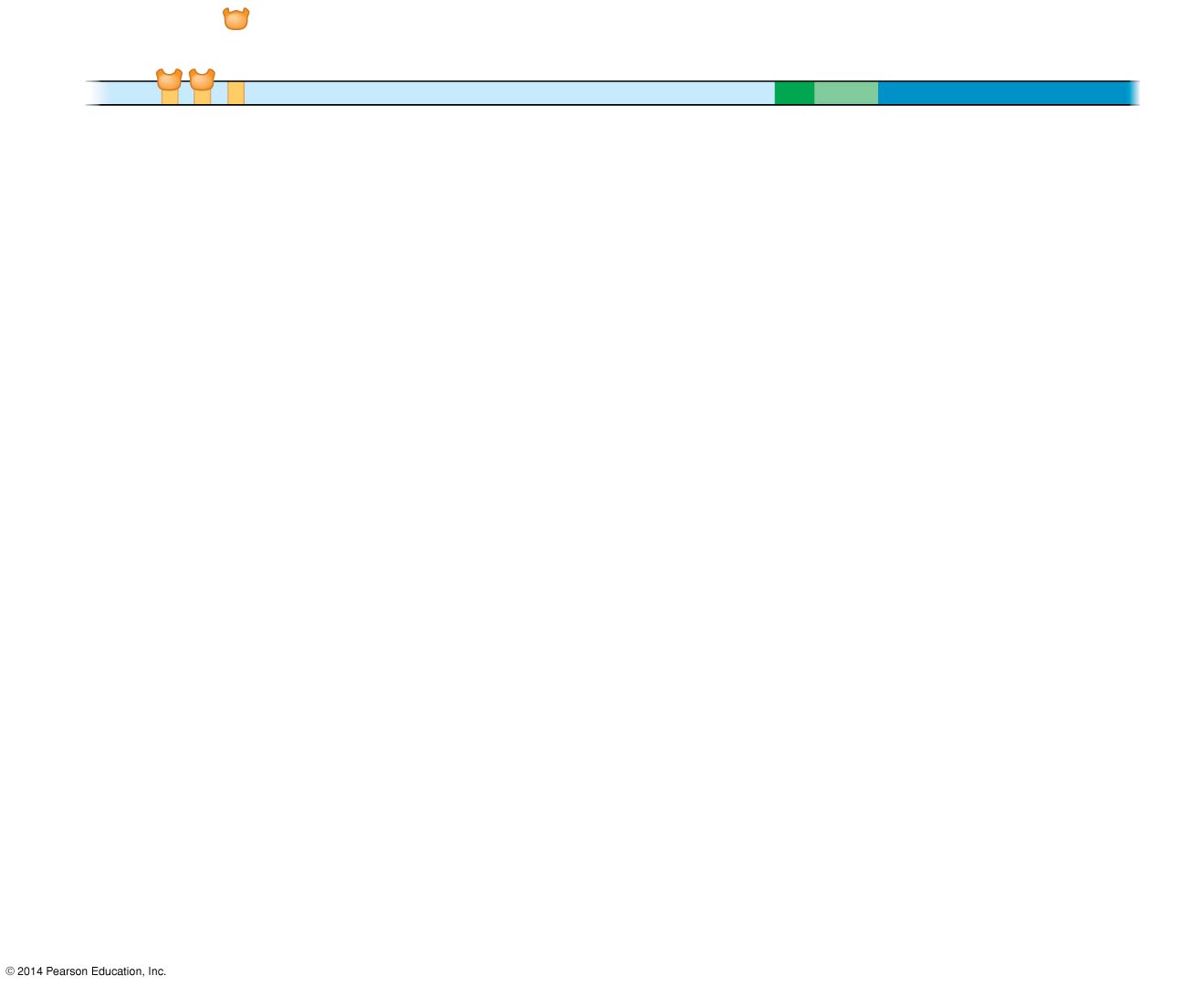 Promoter
Activators
Gene
DNA
Distal controlelement
TATA box
Enhancer
[Speaker Notes: Figure 15.10-1 A model for the action of enhancers and transcription activators (step 1)]
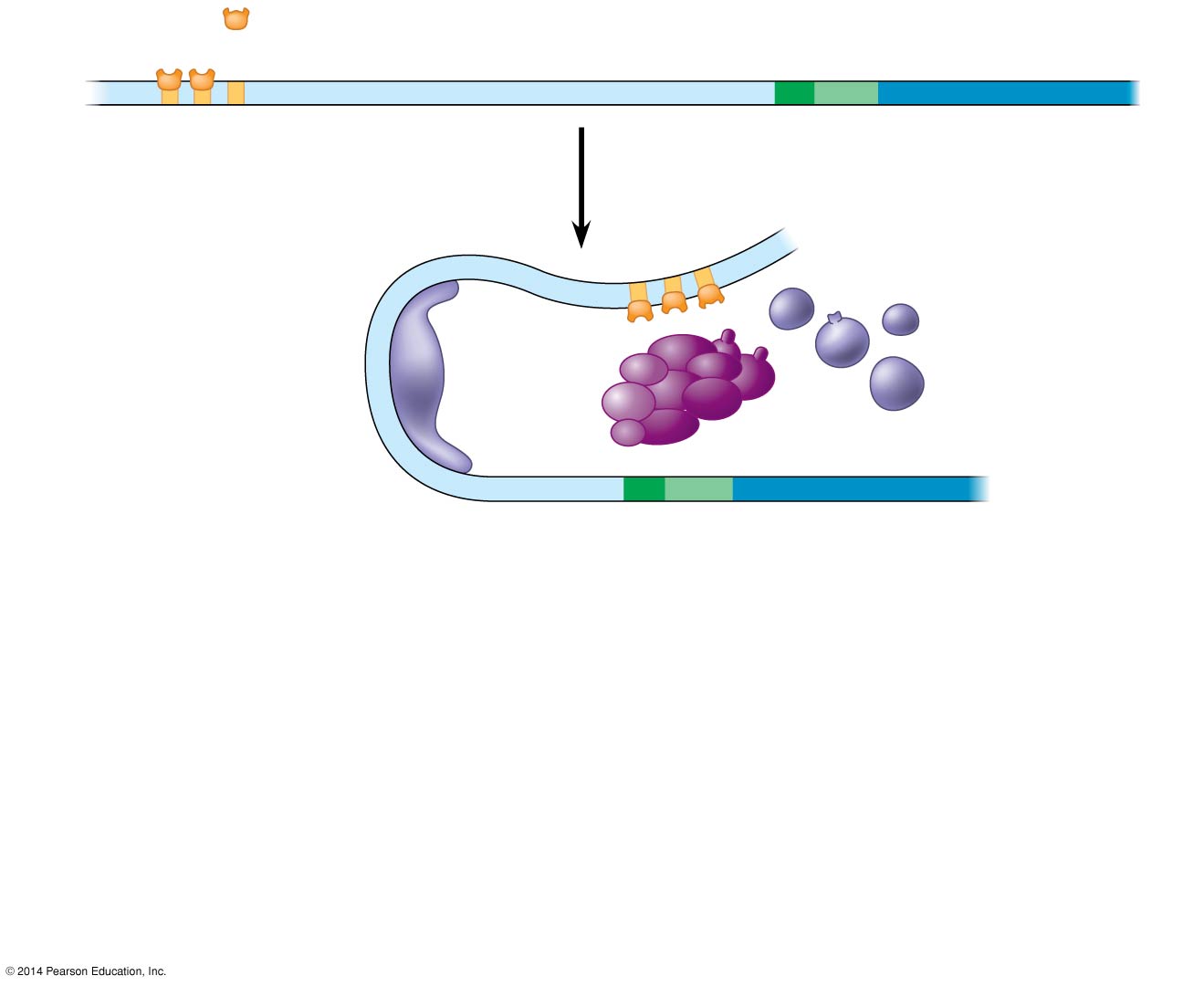 Promoter
Activators
Gene
DNA
Distal controlelement
TATA box
Enhancer
General transcriptionfactors
DNA-
bendingprotein
Group of mediator proteins
[Speaker Notes: Figure 15.10-2 A model for the action of enhancers and transcription activators (step 2)]
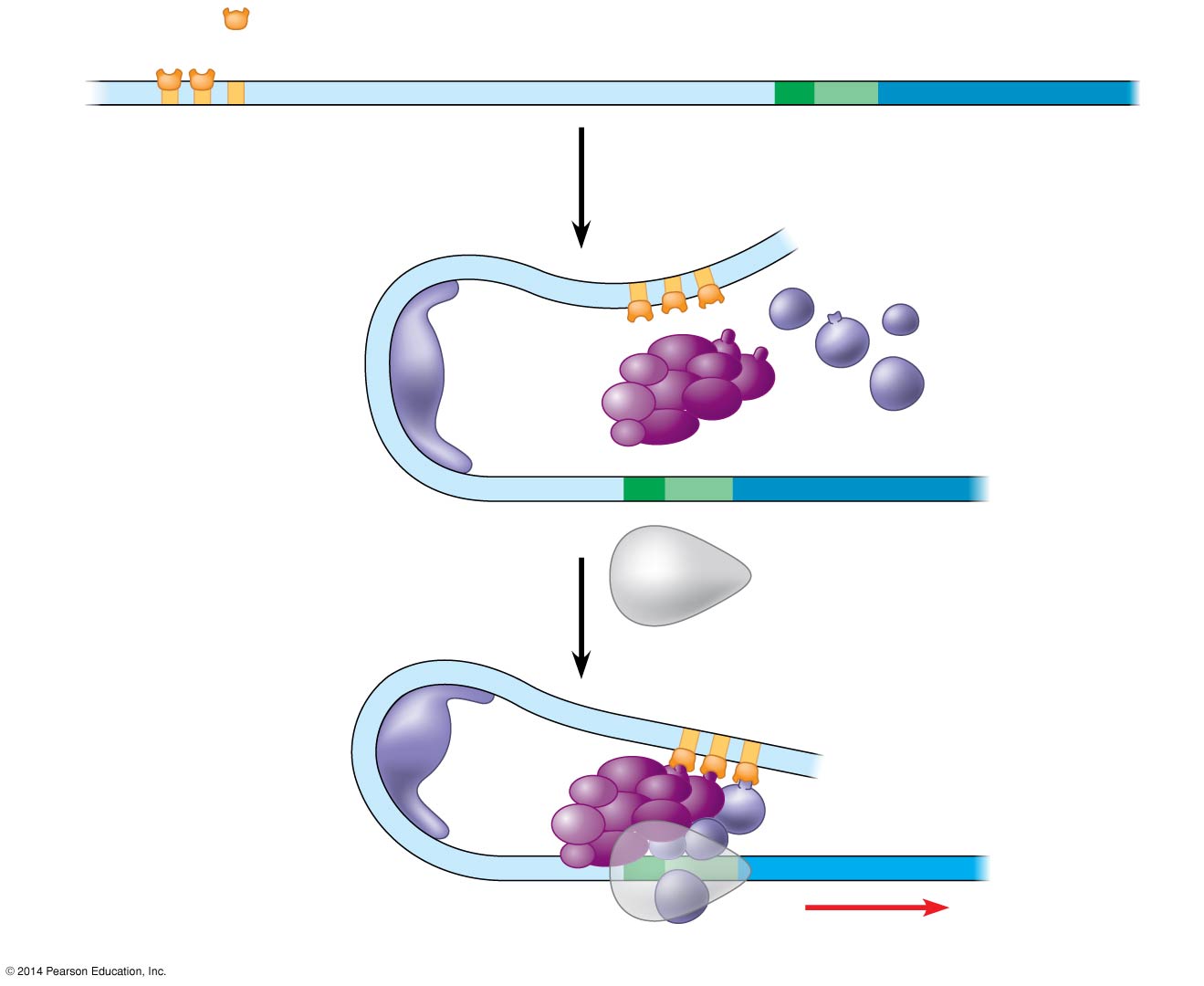 Promoter
Activators
Gene
DNA
Distal controlelement
TATA box
Enhancer
General transcriptionfactors
DNA-
bendingprotein
Group of mediator proteins
RNApolymerase II
RNApolymerase II
Transcriptioninitiation complex
RNA synthesis
[Speaker Notes: Figure 15.10-3 A model for the action of enhancers and transcription activators (step 3)]
Differentiation
Results from selective gene expression

Example
Muscle cells – genes for creating actin and myosin are turned on to create muscle fibres
Pancreatic cells – genes that encode glucagon and insulin are turned on
Blood cells – genes encoding hemoglobin are turned on

Housekeeping genes – genes that are turned on in all cells that code for processes that all cells must undergo, like enzymes involved in glycolysis
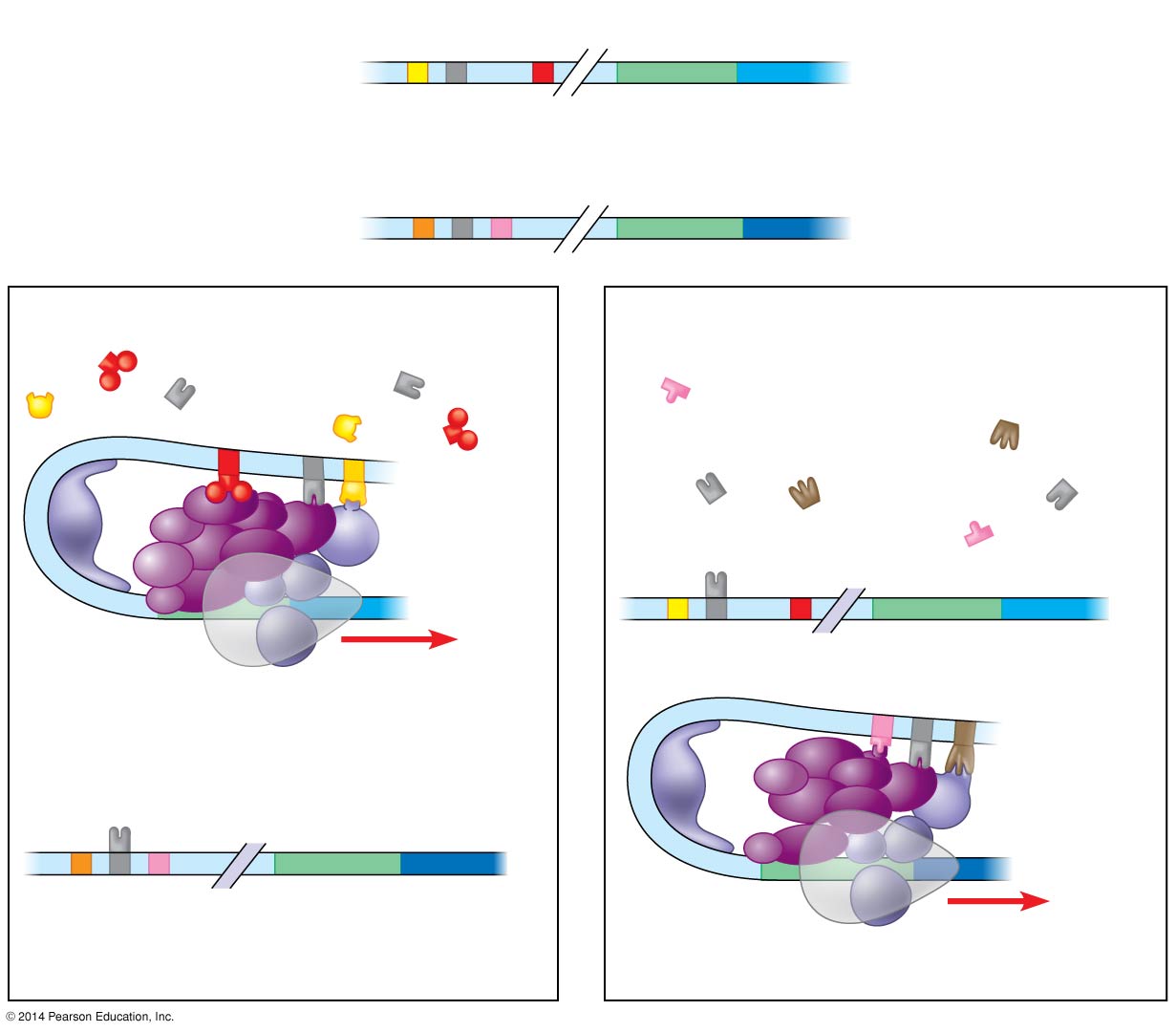 Promoter
Albumin gene
Enhancer
Controlelements
Promoter
Crystallin gene
Enhancer
(a) LIVER CELL NUCLEUS
(b) LENS CELL NUCLEUS
Availableactivators
Availableactivators
Albumin genenot expressed
Albumin geneexpressed
Crystallin genenot expressed
Crystallin geneexpressed
[Speaker Notes: Figure 15.11 Cell type–specific transcription]
Dedifferentiation in Plants
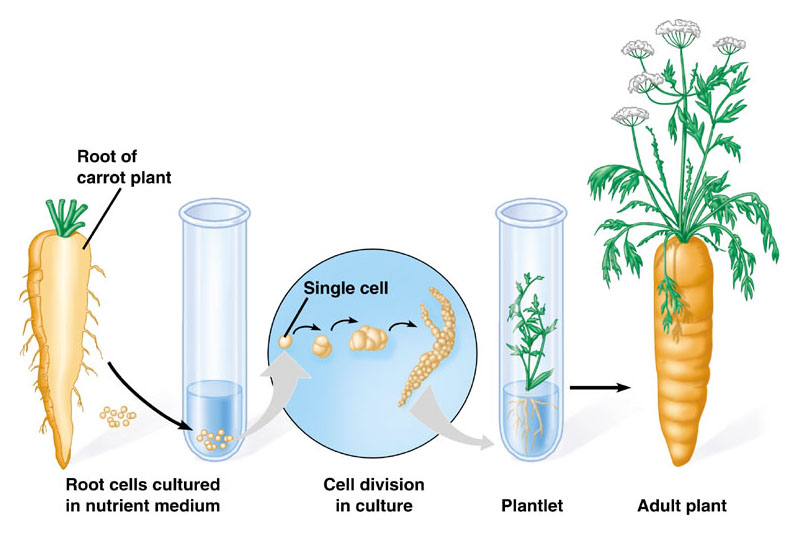 How do eukaryotic cells turn on or off the genes of related functions located on different chromosomes?
They all use the same group of transcription factors & enhancers & silencers

This way the transcription factors will all bind at the same time and genes located in very different locations can be turned on or off simultaneously
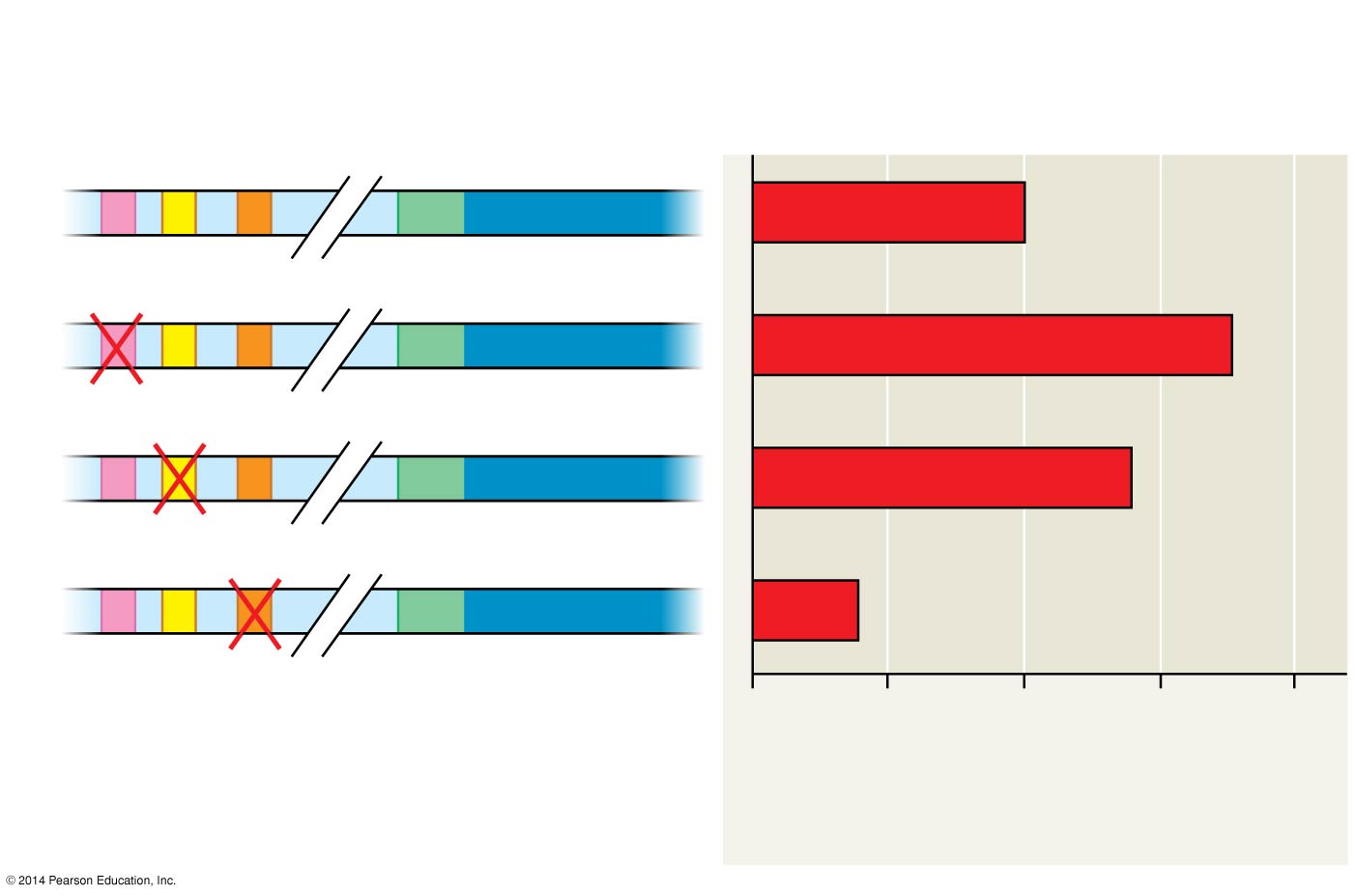 Enhancer with possiblecontrol elements
Reportergene
Promoter
1
2
3
50
100
150
200
0
Relative level of reportermRNA (% of control)
[Speaker Notes: Figure 15.UN04 Skills exercise: analyzing DNA deletion experiments]
Regulation through RNA Splicing – Post-transcriptional Regulation
mRNA cannot leave the nucleus until splicing occurs since it has all of the splicing machinery attached to it and therefore cannot fit through the nuclear pores

Alternative splicing leads to the creation of two or more proteins from just one gene
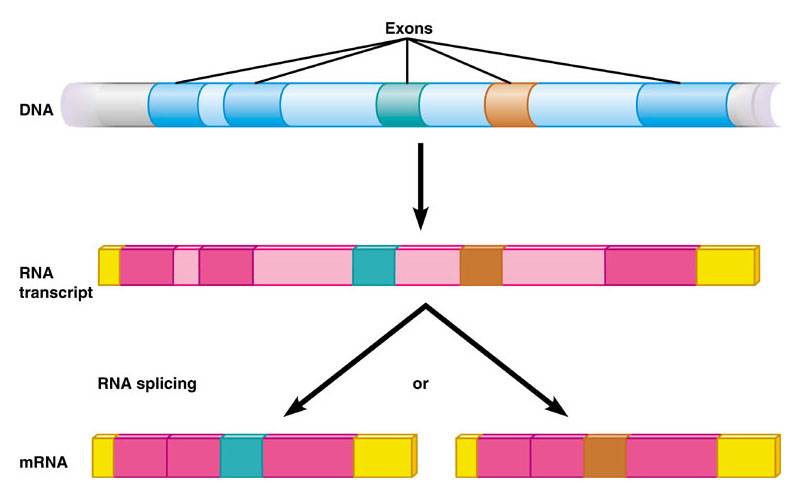 Other Regulators of Gene Expression
Breakdown of mRNA
Minutes after transcription in prokaryotes and hours to weeks in eukaryotes
Initiation of Translation
Protein Activation
Post-translational folding and cleavage
Protein Breakdown
Damaged proteins break down to form new ones
The breakdown of proteins allows the cell to quickly adapt to the change environment
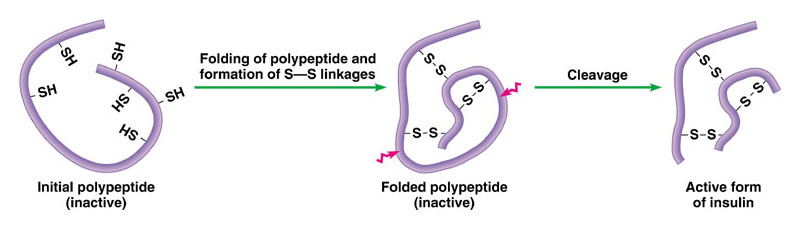 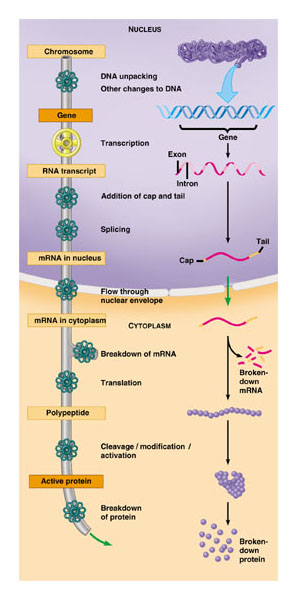 Animal Cloning
Nuclear Transplantation
First performed in the 50’s with frogs

Replacement of the nucleus of an egg cell or zygote cell with the nucleus of an adult somatic cell

This process can be used for two main purposes:
Reproductive Cloning
Therapeutic Cloning with the production of ES cells (embryonic stem cells)
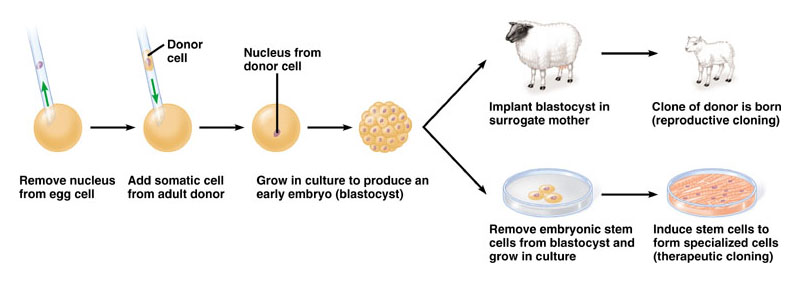 Reproductive Cloning
Has been done on frogs, sheep, mice, cats, cows, pigs, mules and monkeys!

Benefits: 
Farmers create a identical herds with desired traits
Pharmaceutical companies can use certain cloned mammals to produce pharmaceutical drugs
Cloned pigs missing one of the proteins that cause immunal rejection in human transplant patients, may one day serve as transplant donors
Help repopulating endangered species? 
Genetic research? 

Disadvantages:
Ethics
Goes against evolution (decreases variation)
Therapeutic Cloning
Insert a patient’s nucleus into an enucleated ES cell so that the patient won’t reject the new cells because they will be genetically identical

Problem: ES cells come from destroying human embryos

Alternative: Use bone marrow cells, but they are not totipotent
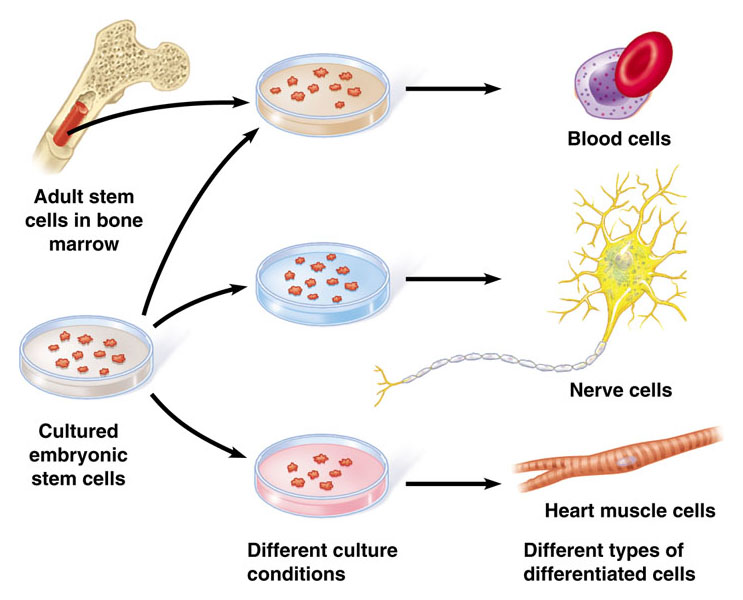 The Genetic Control of Embryonic Development
Gene Expression in Embryogenesis
Embryogenesis results from cascades of gene expression that allow for cell-to-cell signaling that direct embryonic development 

Homeotic genes are master control genes that regulate batteries of other genes which will, in turn, determine the anatomy of parts of the body

This genetic approach to the study of embryogenesis has revolutionized developmental biology

Most of the what we know about embryogenesis comes from studies performed on fruit flies and a nematode called C. elegans
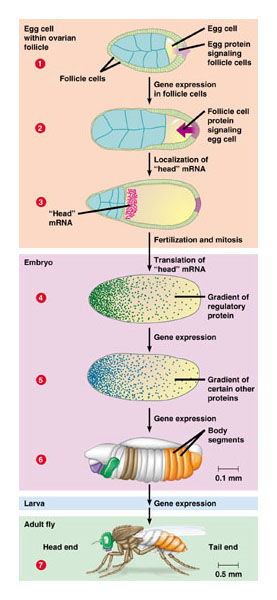 Regulation of Gene Expression in Drosophila
Signal Transduction Pathways & Gene Expression
How do adjacent cells communicate?

Through signal transduction pathways (« a series of molecular changes that conversts a signal on a target cell’s surface to a specific response inside the cell »)

Signal proteins from one cell will cause gene expression in adjacent cells

This type of communication is key to embryonic development and the coordination of cellular activities within a mature organism
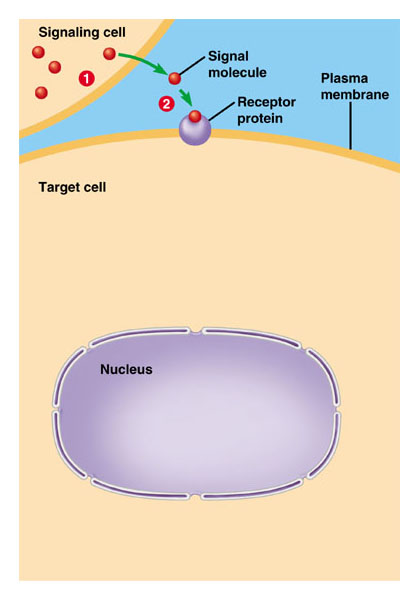 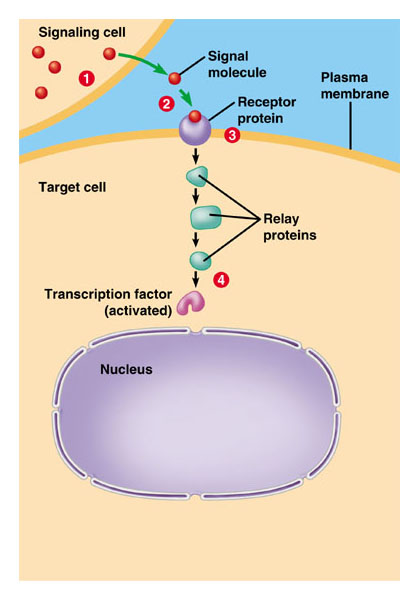 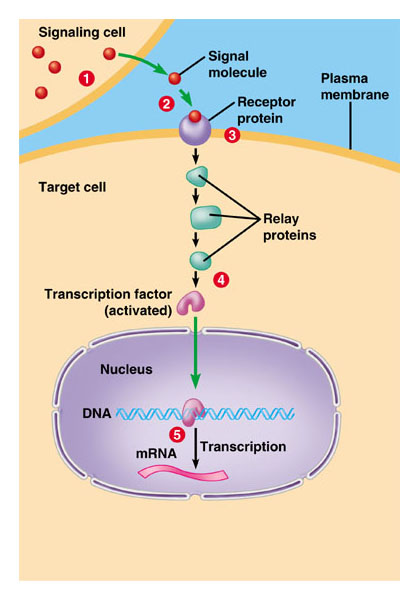 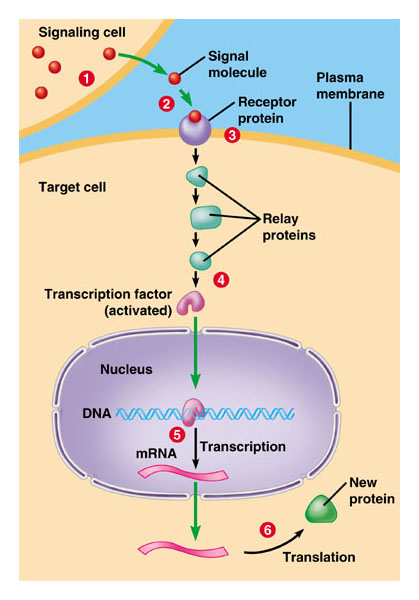 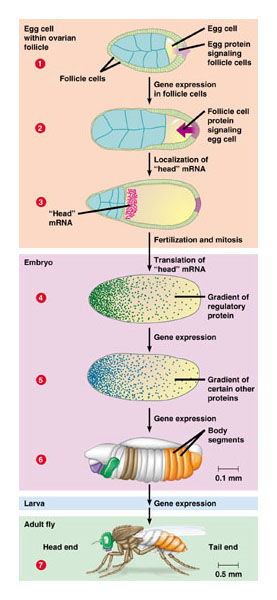 Homeotic Genes are Ancient
All homeotic genes contain a common sequence of 180 nucleotides called homeoboxes

These homeoboxes code for a 60-amino acid polypeptide chain in different homeotic proteins and enable them to bind to DNA and either turn on or turn off genes involved in embryonic development

These homeoboxes can be found in virtually every eukaryotic organism and have even been seen in some prokaryotic cells

The presence of homeoboxes in such a variety of organisms supports the idea that all life came from the same ancestor

The fact that these ancient genes are control genes underscores the importance of gene regulation in living organisms
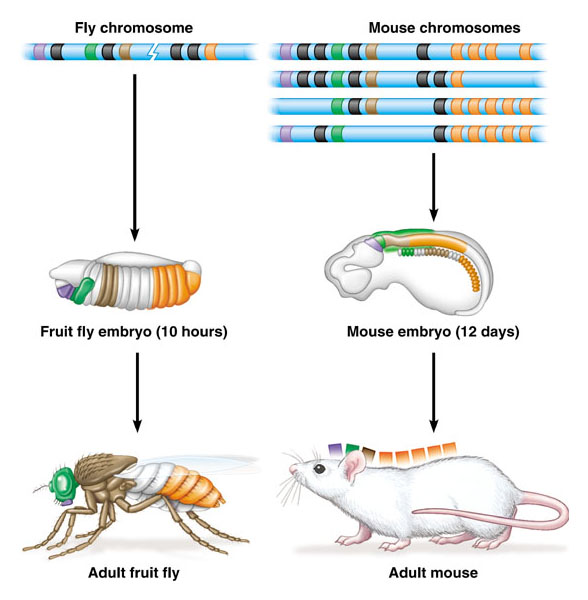 Genetic Basis of Cancer
Cancers are Triggered by the Deregulation of Cell Division
The deregulation of cell division in cancerous cells is due to mutations in genes that control the cell cycle

Our earliest understanding of cancer came from the discovery of a virus that causes cancer in chickens

This virus carries an oncongene (cancer-causing gene) that is a mutated version of normal gene found in chickens
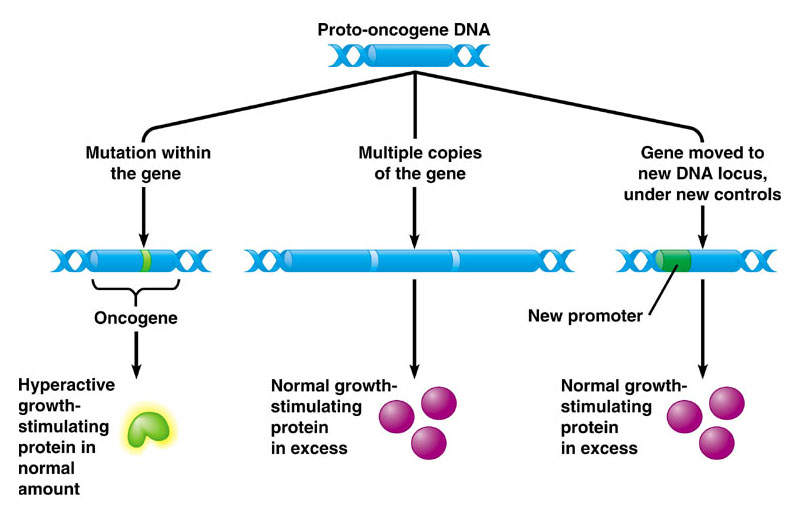 Tumor-Suppressor Genes
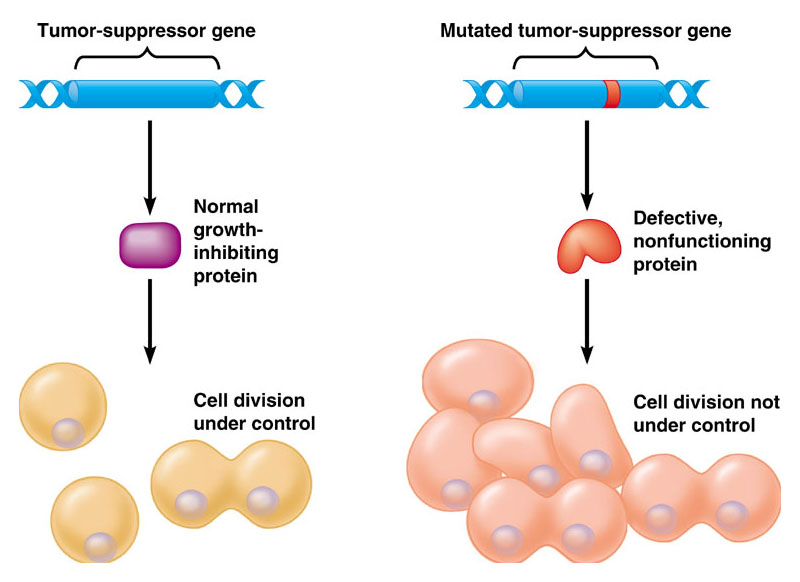 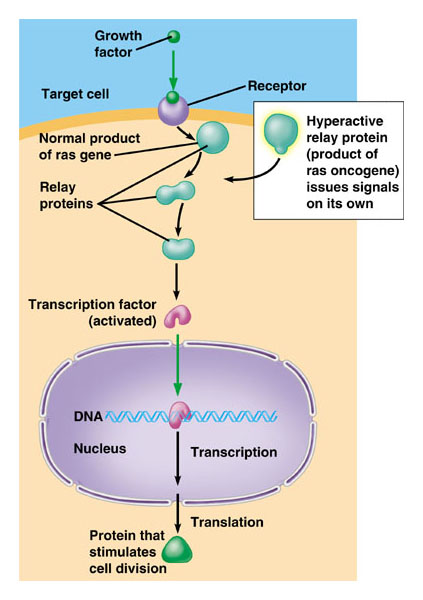 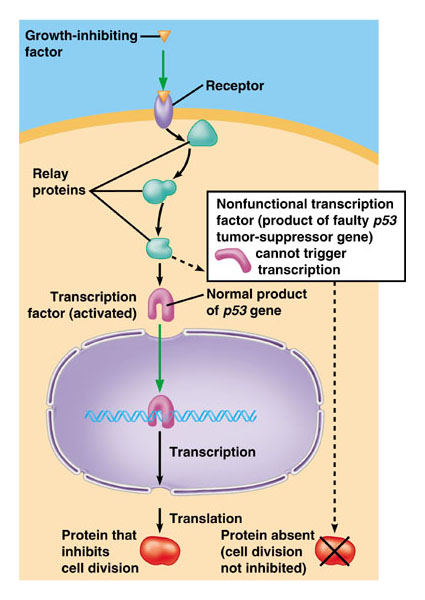 Stepwise Development of a Typical Colon Cancer
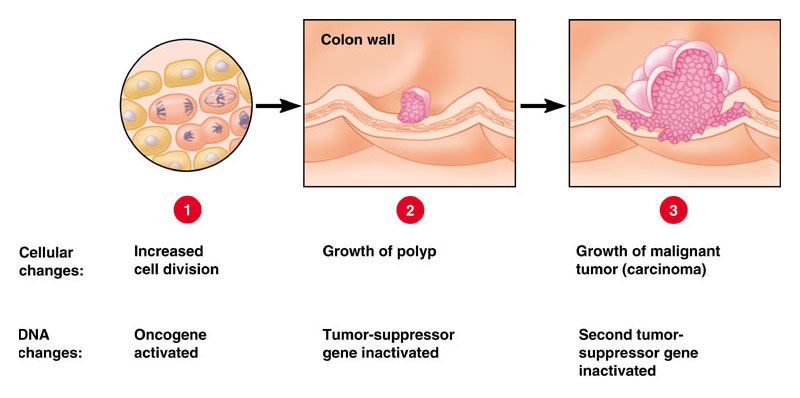 Cancer is the Result of Multiple Mutations
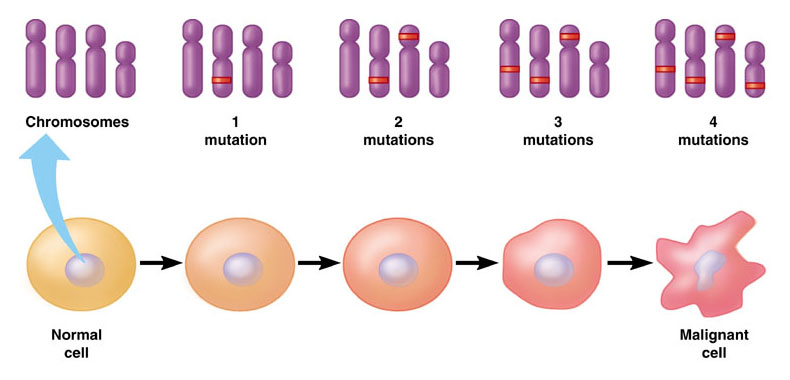 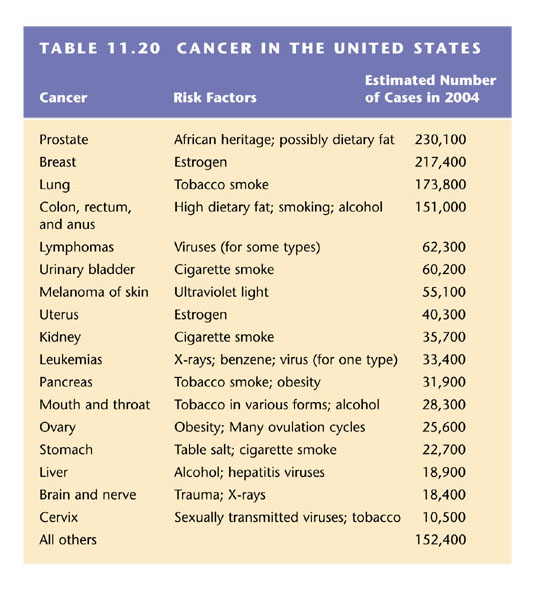 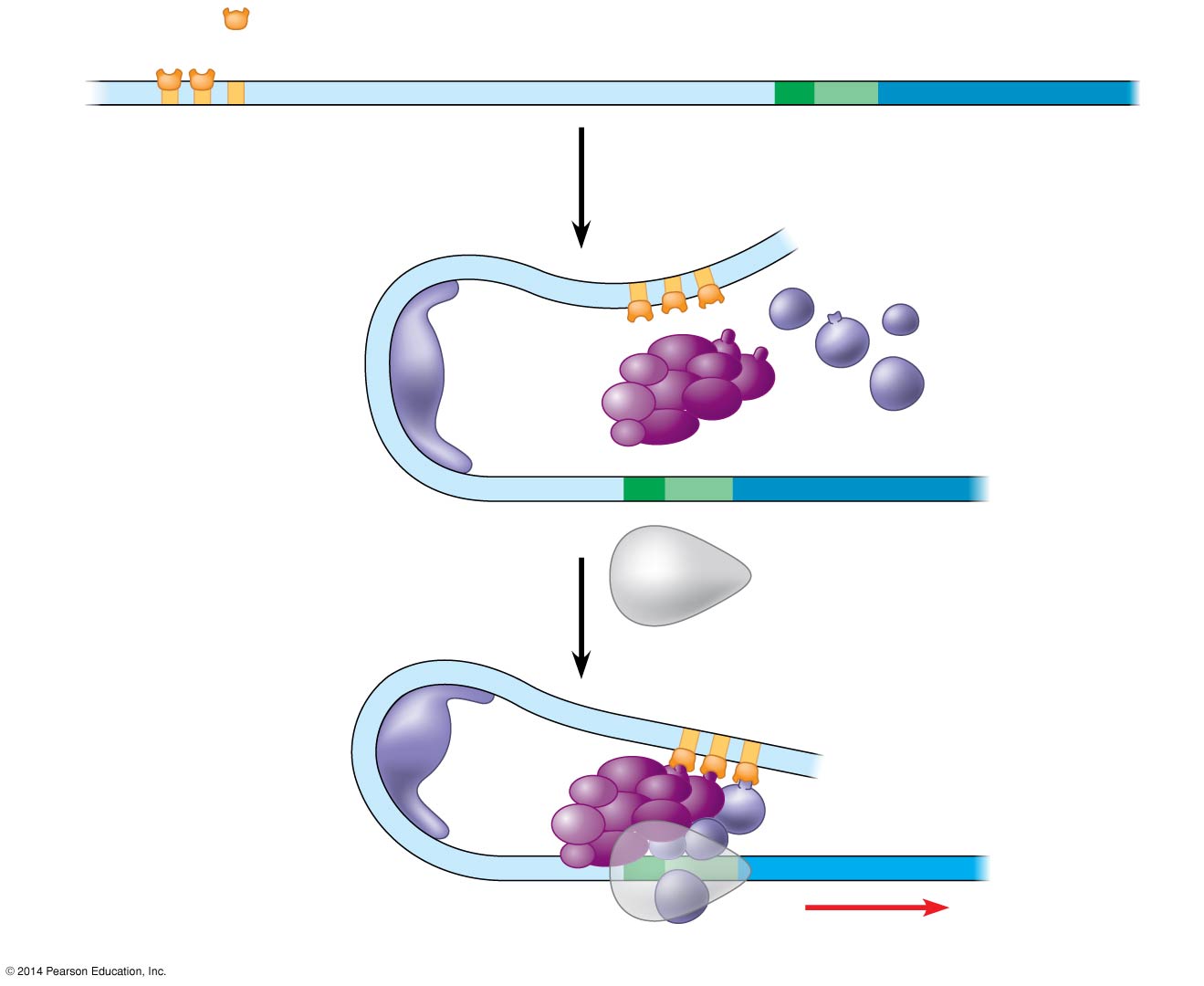 Promoter
Activators
Gene
DNA
Distal controlelement
TATA box
Enhancer
General transcriptionfactors
DNA-
bendingprotein
Group of mediator proteins
RNApolymerase II
RNApolymerase II
Transcriptioninitiation complex
RNA synthesis
[Speaker Notes: Figure 15.10-3 A model for the action of enhancers and transcription activators (step 3)]
Figure 15.13
1
2
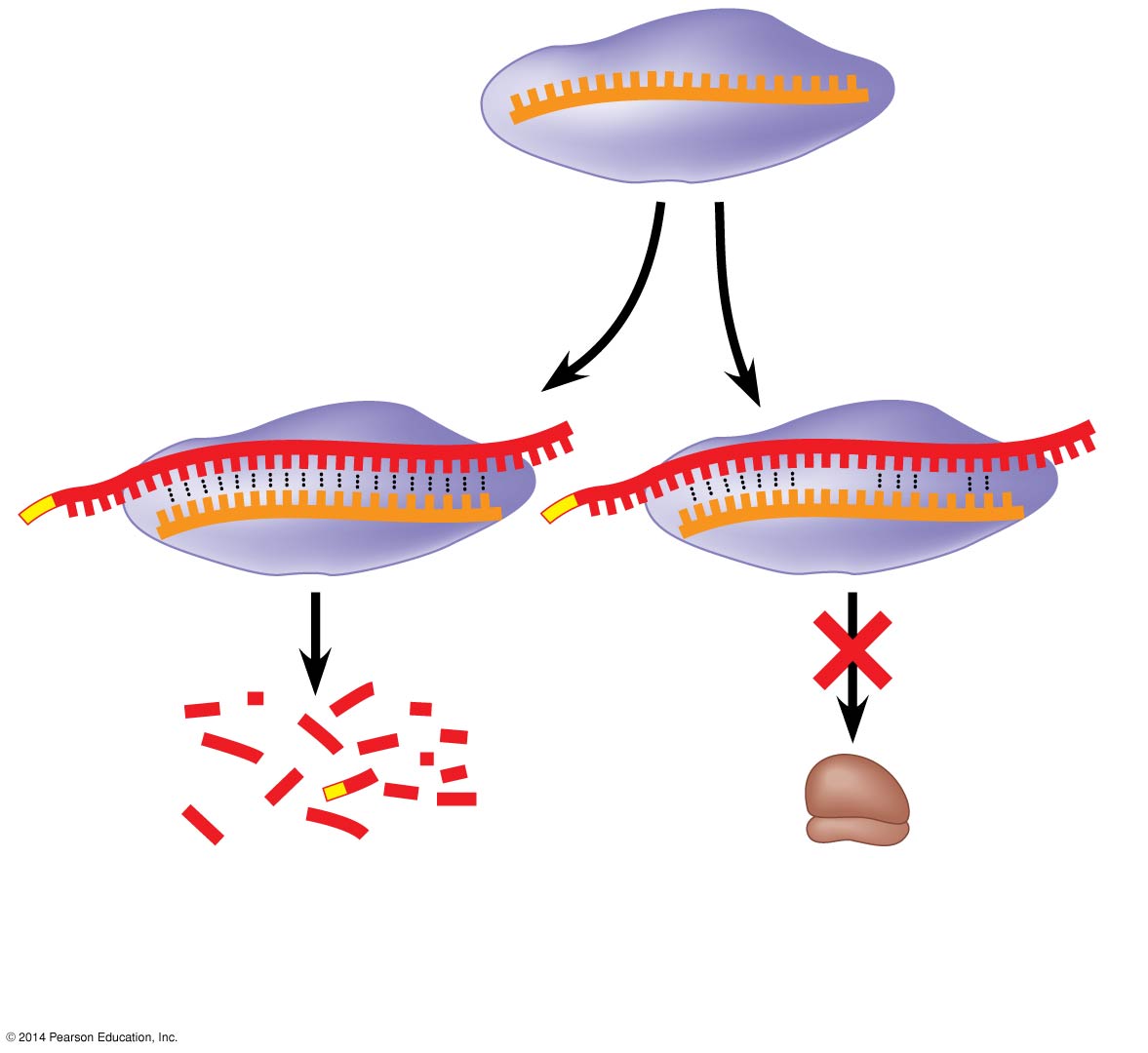 miRNA
miRNA-proteincomplex
The miRNA bindsto a target mRNA.
mRNA degraded
Translation blocked
If bases are completely complementary, mRNA is degraded.If match is less than complete, translation is blocked.
[Speaker Notes: Figure 15.13 Regulation of gene expression by miRNAs]
Figure 15.14
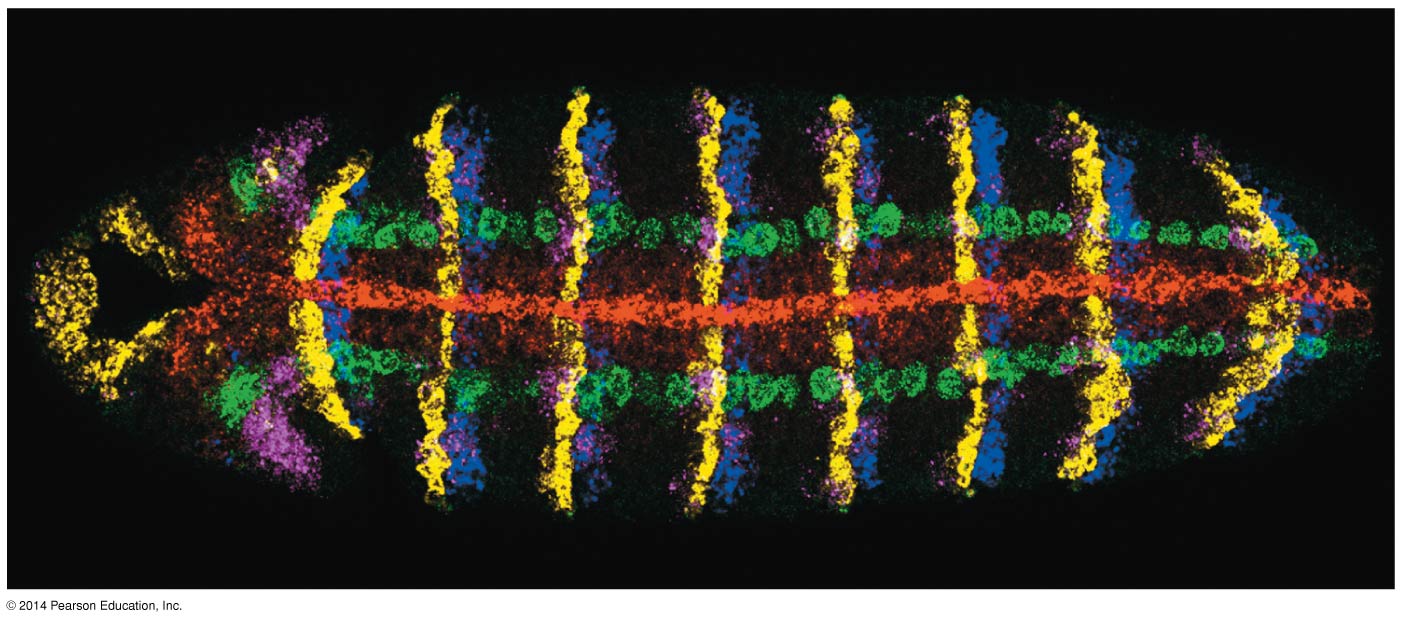 50 m
[Speaker Notes: Figure 15.14 Determining where genes are expressed by in situ hybridization analysis]
Figure 15.15-1
1
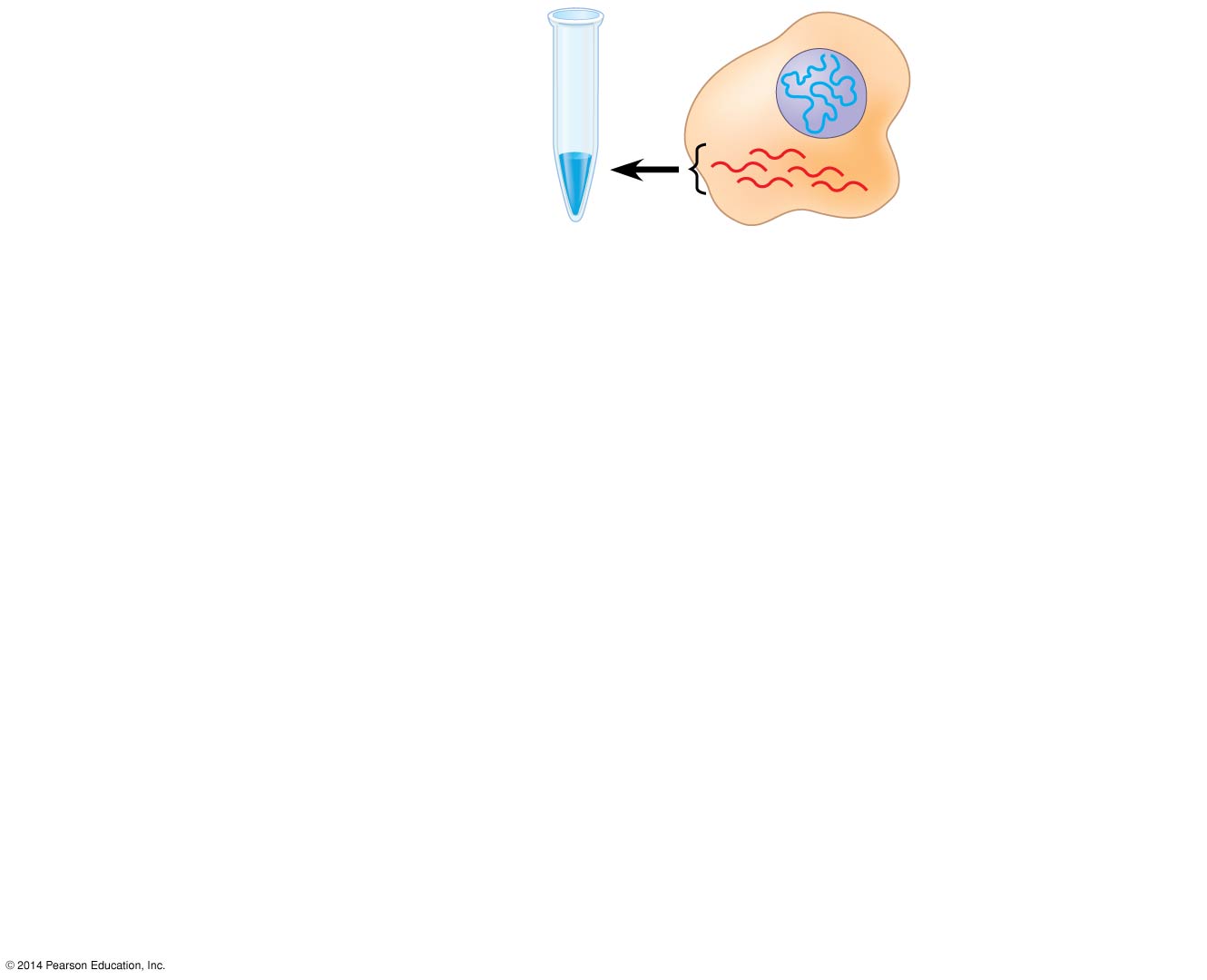 DNA in nucleus
Test tube containingreverse transcriptaseand mRNA
mRNAs incytoplasm
[Speaker Notes: Figure 15.15-1 Making complementary DNA (cDNA) from eukaryotic genes (step 1)]
Figure 15.15-2
1
2
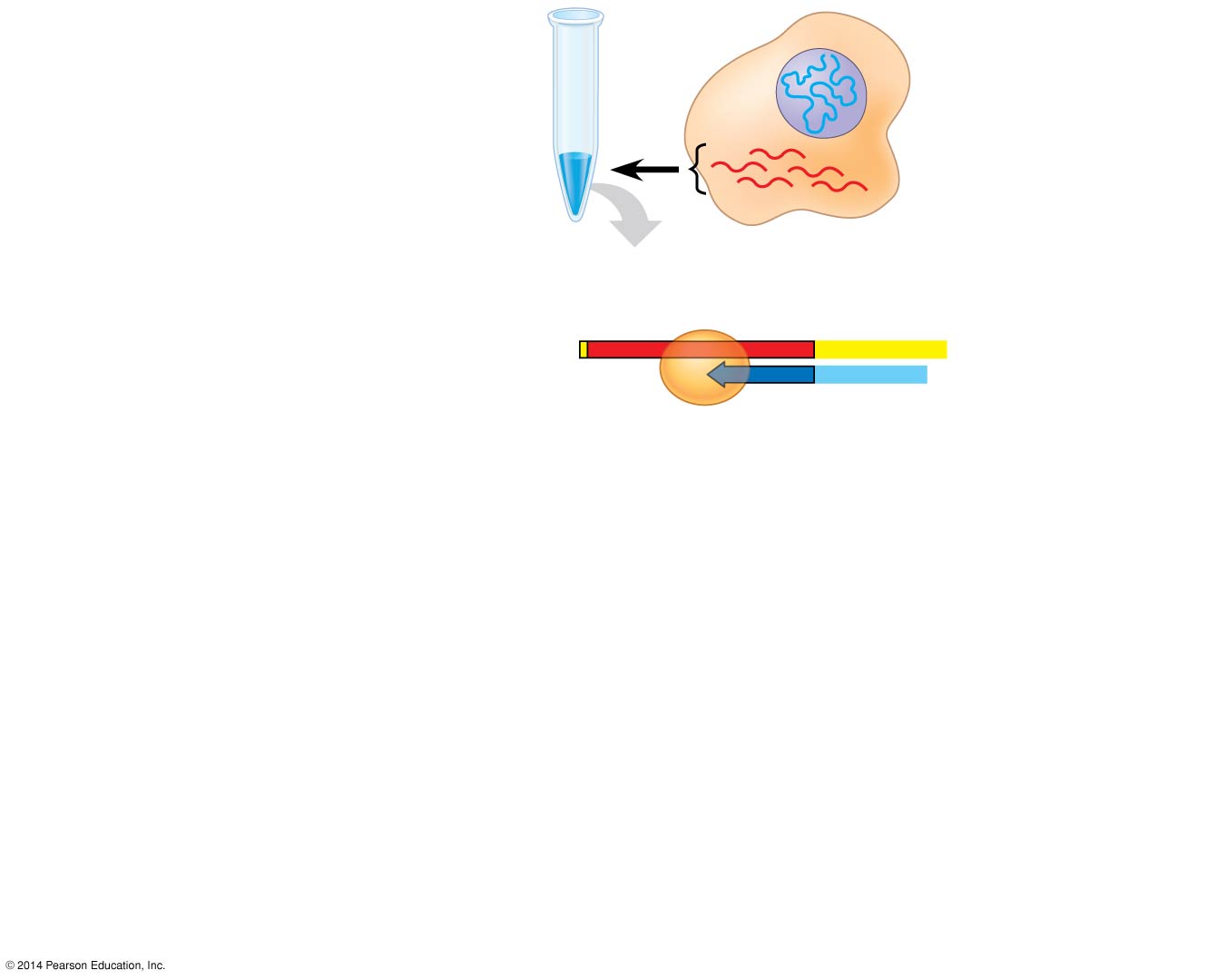 DNA in nucleus
Test tube containingreverse transcriptaseand mRNA
mRNAs incytoplasm
Reversetranscriptase
Poly-A tail
mRNA
Reverse transcriptasemakes the firstDNA strand.
5
3
A A A A A A
3
5
T
T
T
T
T
DNAstrand
Primer
[Speaker Notes: Figure 15.15-2 Making complementary DNA (cDNA) from eukaryotic genes (step 2)]
Figure 15.15-3
1
3
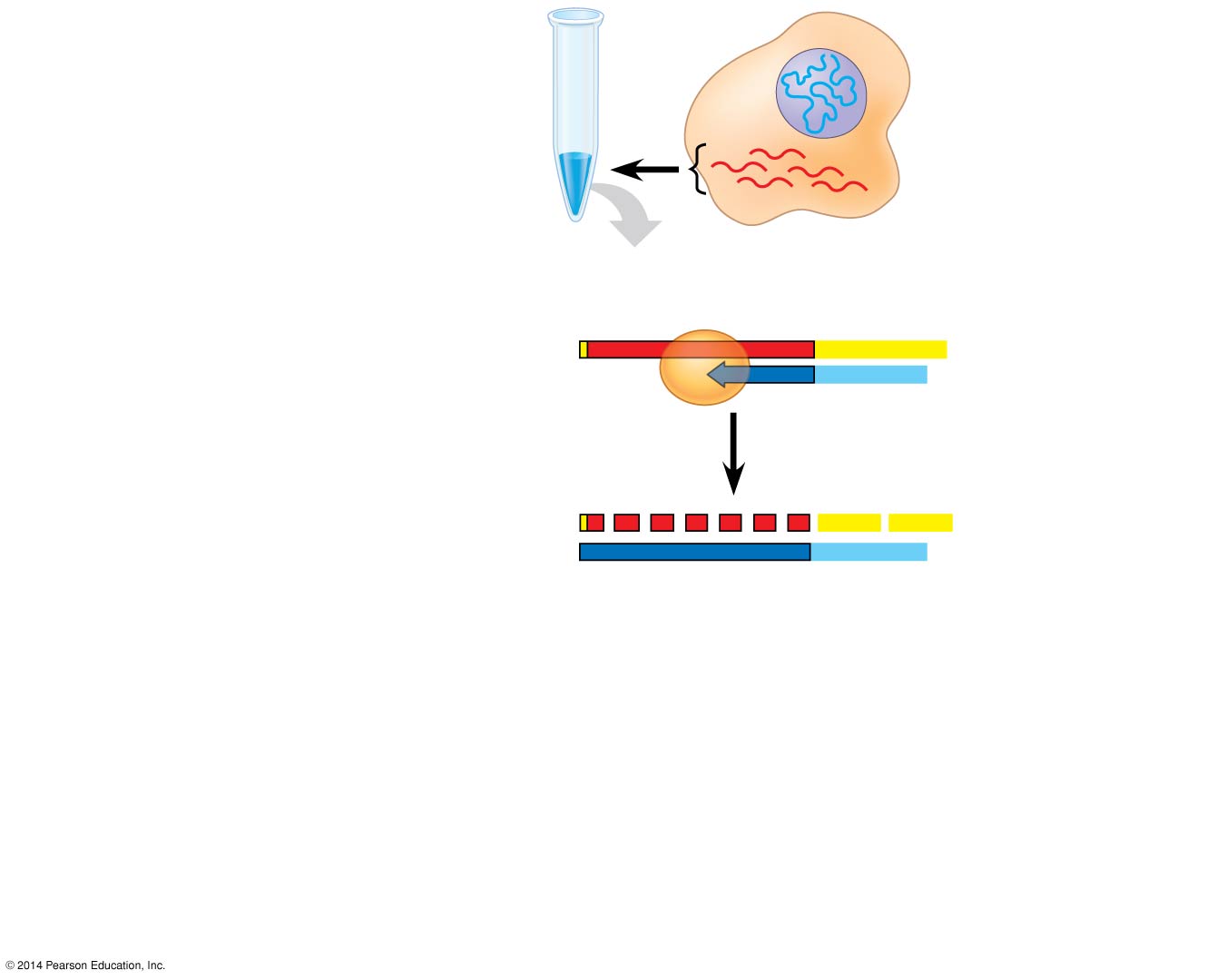 DNA in nucleus
Test tube containingreverse transcriptaseand mRNA
mRNAs incytoplasm
Reversetranscriptase
Poly-A tail
mRNA
Reverse transcriptasemakes the firstDNA strand.
2
5
3
A A A A A A
3
5
T
T
T
T
T
DNAstrand
Primer
mRMA is degraded.
5
3
A A A
A A A
5
3
T
T
T
T
T
[Speaker Notes: Figure 15.15-3 Making complementary DNA (cDNA) from eukaryotic genes (step 3)]
Figure 15.15-4
1
3
4
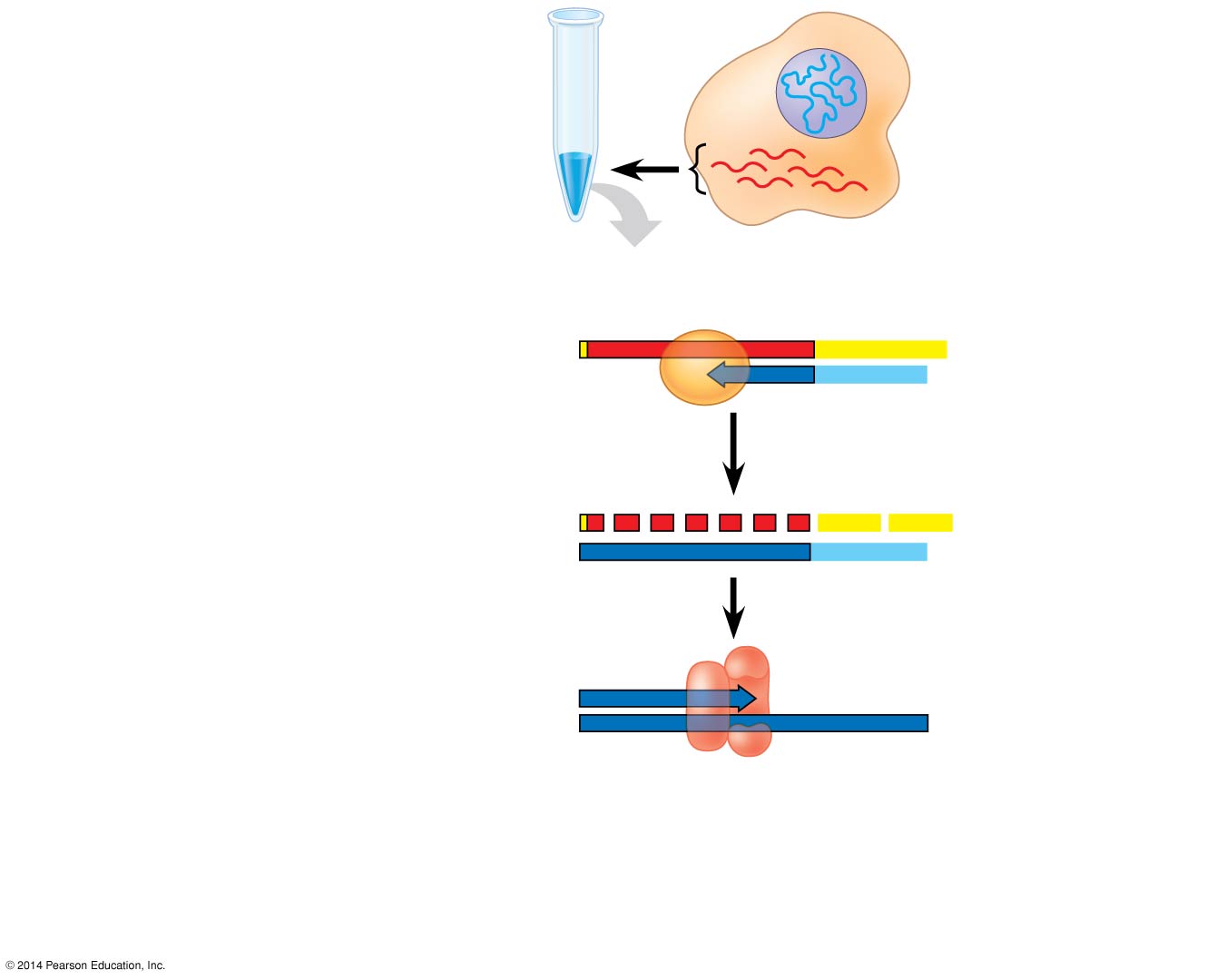 DNA in nucleus
Test tube containingreverse transcriptaseand mRNA
mRNAs incytoplasm
Reversetranscriptase
Poly-A tail
mRNA
Reverse transcriptasemakes the firstDNA strand.
2
5
3
A A A A A A
3
5
T
T
T
T
T
DNAstrand
Primer
mRMA is degraded.
5
3
A A A
A A A
5
3
T
T
T
T
T
DNA polymerasesynthesizes thesecond strand.
5
3
3
5
DNApolymerase
[Speaker Notes: Figure 15.15-4 Making complementary DNA (cDNA) from eukaryotic genes (step 4)]
Figure 15.15-5
1
3
4
5
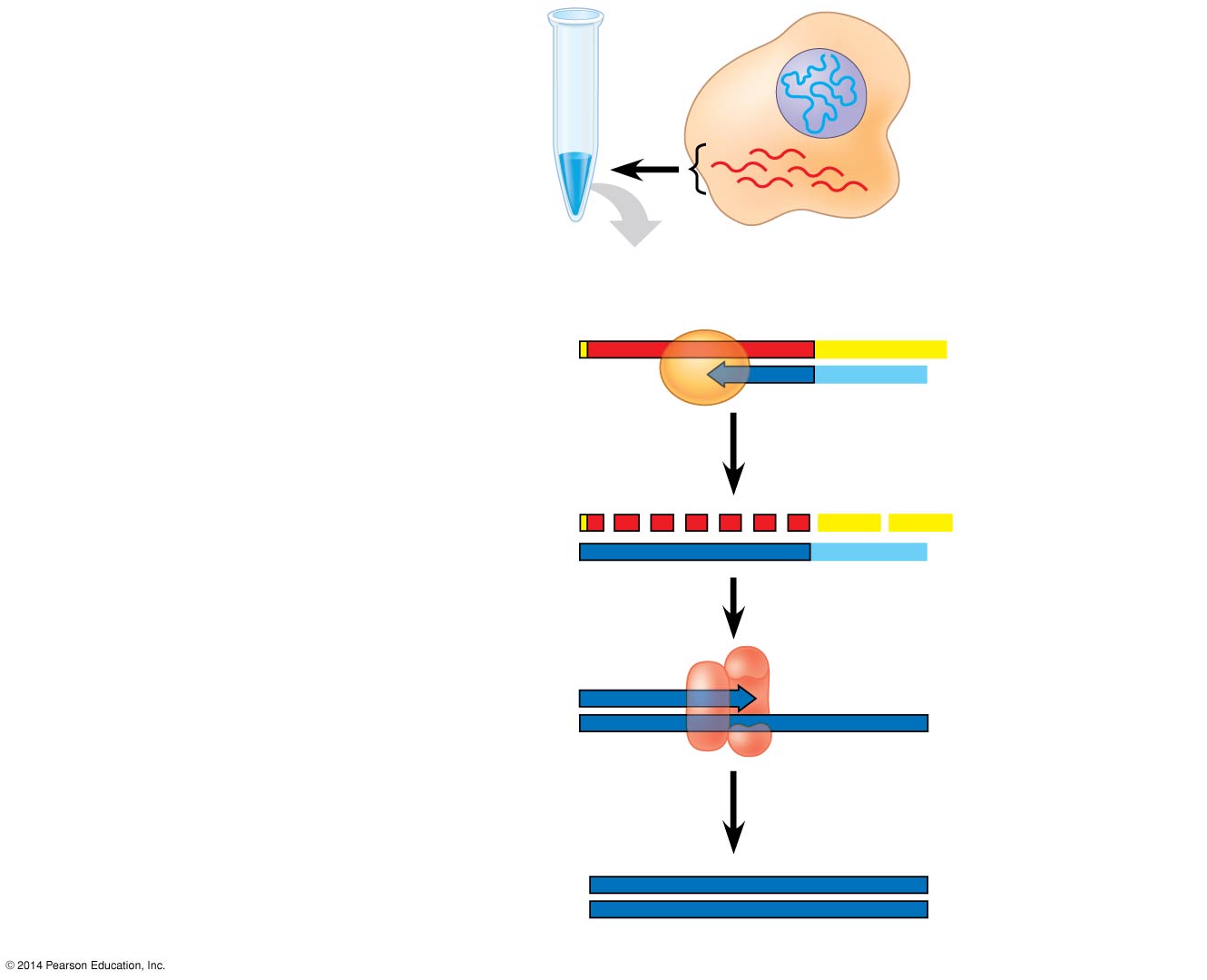 DNA in nucleus
Test tube containingreverse transcriptaseand mRNA
mRNAs incytoplasm
Reversetranscriptase
Poly-A tail
mRNA
Reverse transcriptasemakes the firstDNA strand.
2
5
3
A A A A A A
3
5
T
T
T
T
T
DNAstrand
Primer
mRNA is degraded.
5
3
A A A
A A A
5
3
T
T
T
T
T
DNA polymerasesynthesizes thesecond strand.
5
3
3
5
DNApolymerase
cDNA carries completecoding sequencewithout introns.
3
5
5
3
cDNA
[Speaker Notes: Figure 15.15-5 Making complementary DNA (cDNA) from eukaryotic genes (step 5)]
Figure 15.16
1
2
3
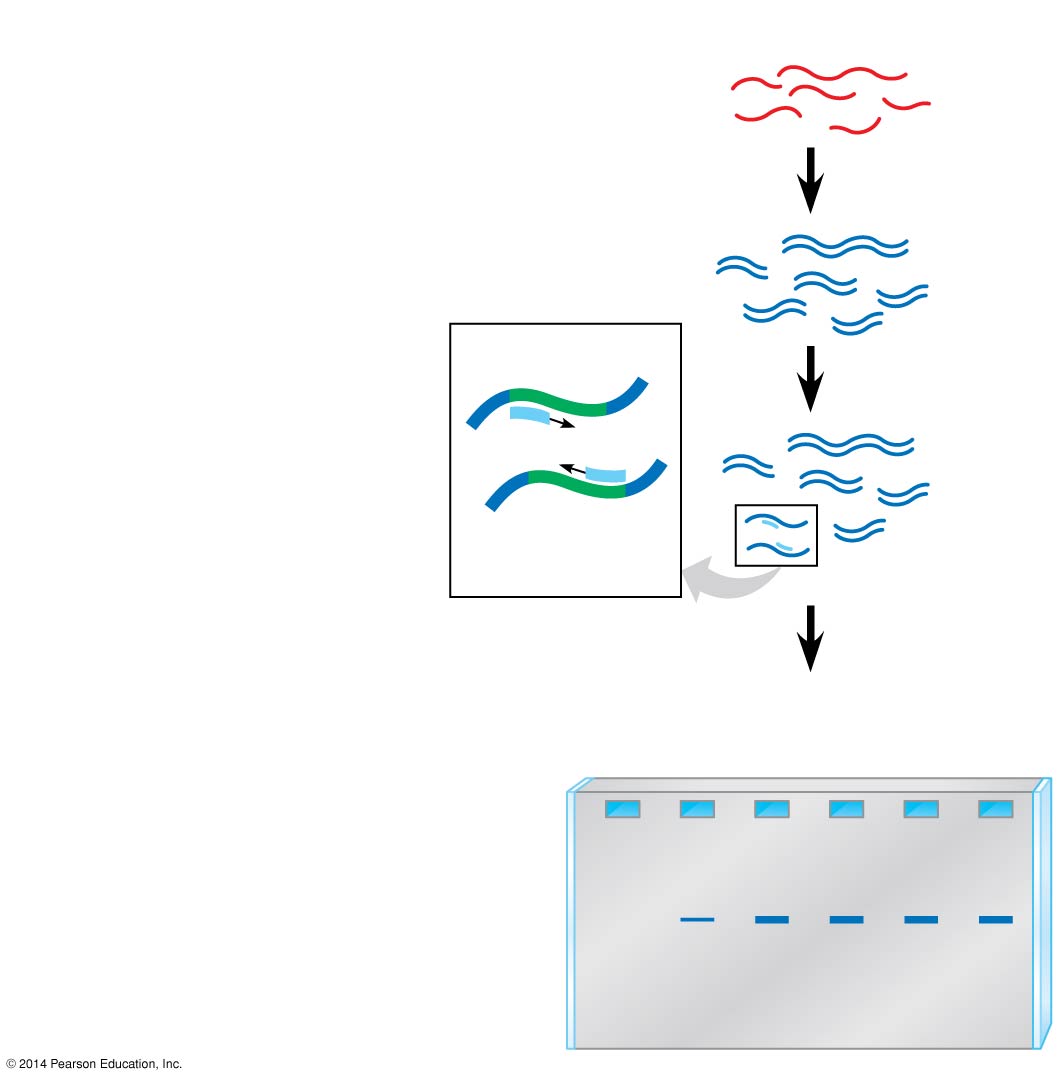 Technique
cDNA synthesis
mRNAs
cDNAs
Primers
PCR amplification
-globingene
Gel electrophoresis
Embryonic stages
Results
1
2
3
4
5
6
[Speaker Notes: Figure 15.16 Research method: RT-PCR analysis of the expression of single genes]
Figure 15.17
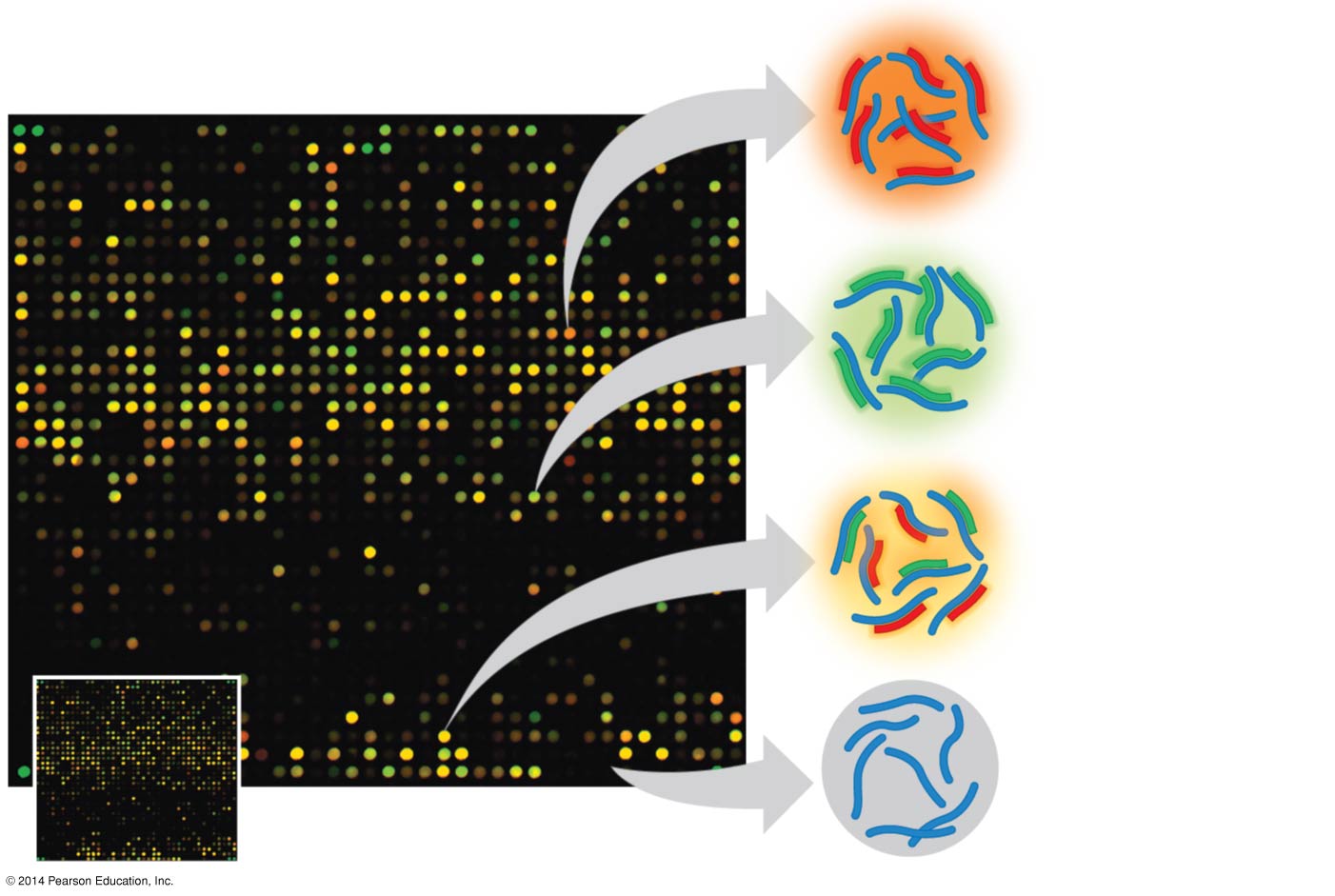 Genes in redwells expressedin first tissue.
Genes in greenwells expressedin second tissue.
Genes in yellowwells expressedin both tissues.
Genes in blackwells notexpressed in either tissue.
DNA microarray
[Speaker Notes: Figure 15.17 DNA microarray assay of gene expression levels]
Figure 15.UN01
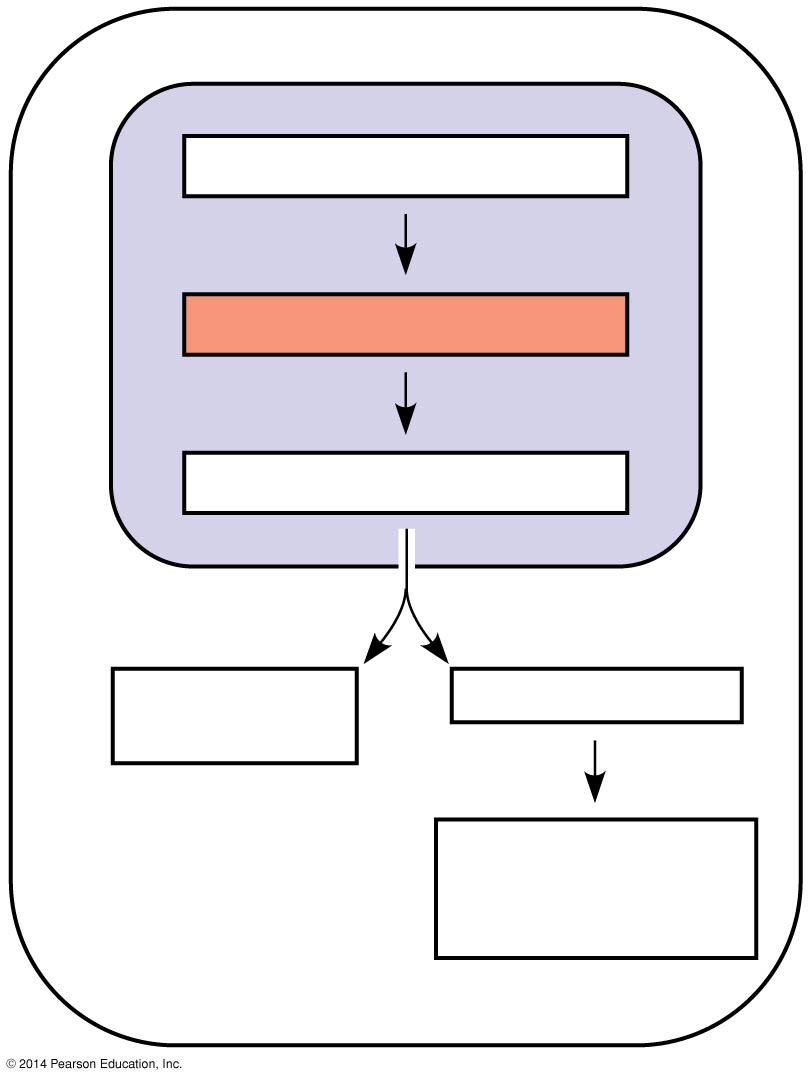 Chromatin modification
Transcription
RNA processing
mRNAdegradation
Translation
Proteinprocessingand degradation
[Speaker Notes: Figure 15.UN01 In-text figure, regulation at the level of transcription, p. 301]
Figure 15.UN02
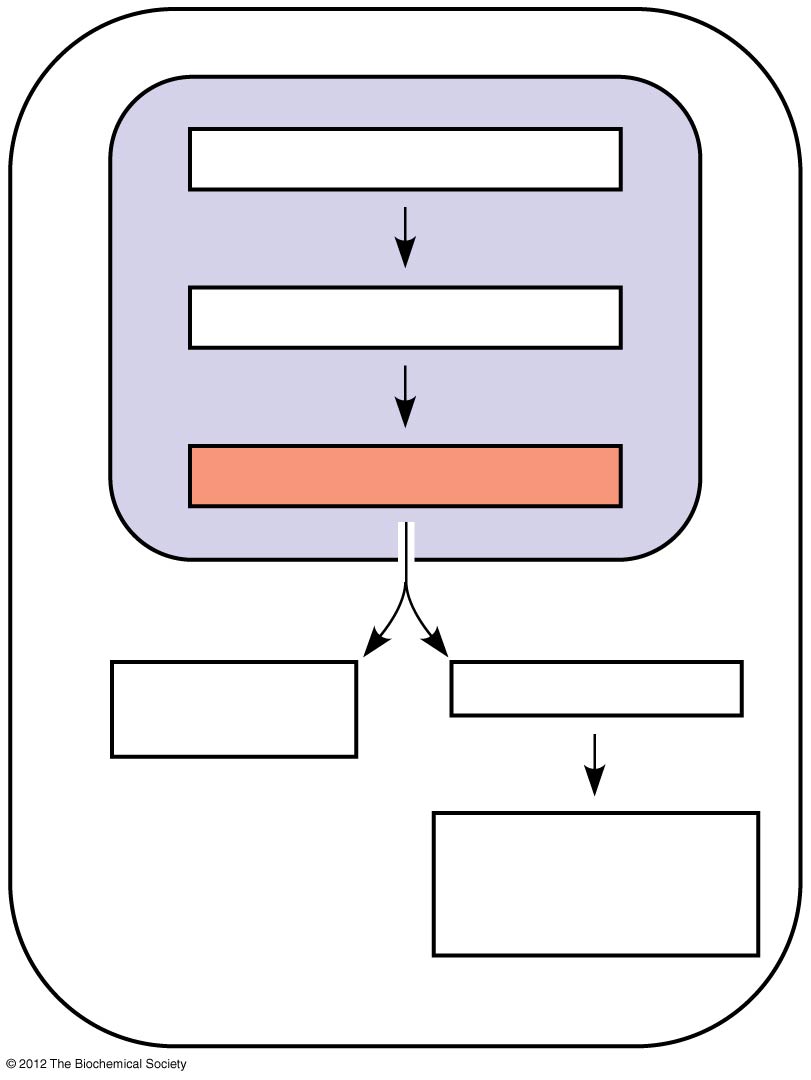 Chromatin modification
Transcription
RNA processing
mRNAdegradation
Translation
Proteinprocessingand degradation
[Speaker Notes: Figure 15.UN02 In-text figure, regulation at the level of RNA processing, p. 304]
Figure 15.UN03
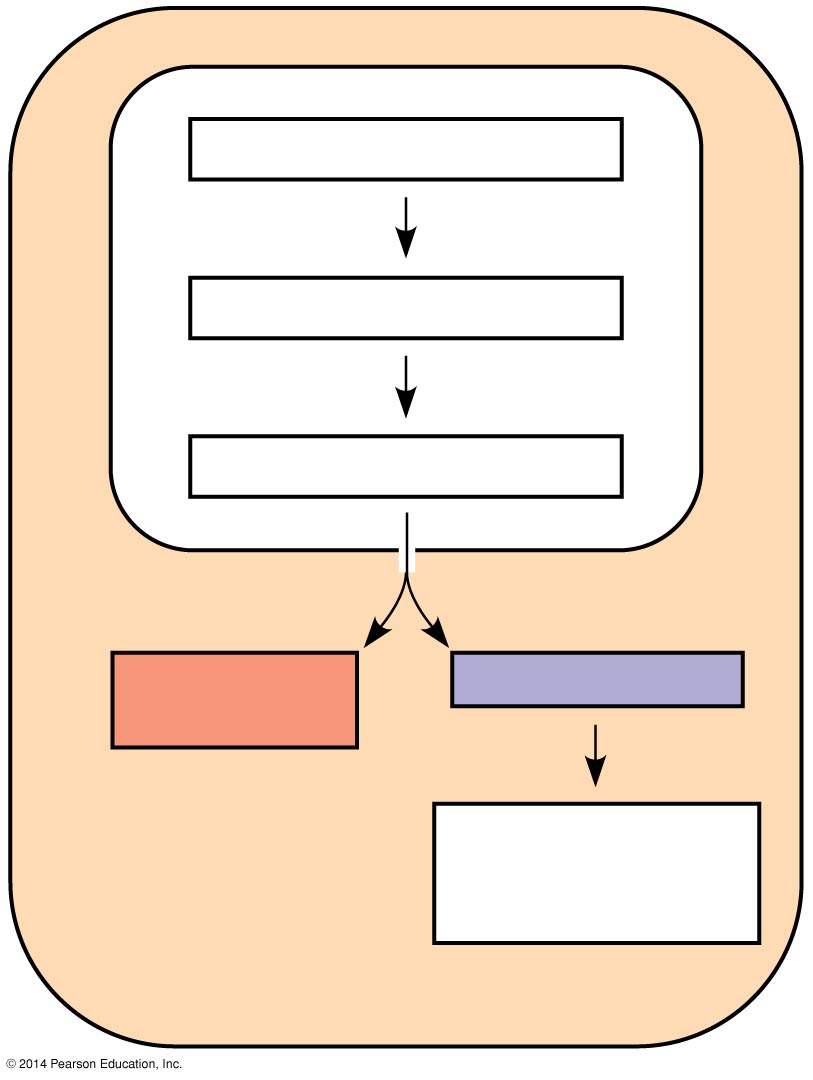 Chromatin modification
Transcription
RNA processing
Translation
mRNAdegradation
Proteinprocessingand degradation
[Speaker Notes: Figure 15.UN03 In-text figure, regulation at the level of translation, p. 306]
Figure 15.UN05
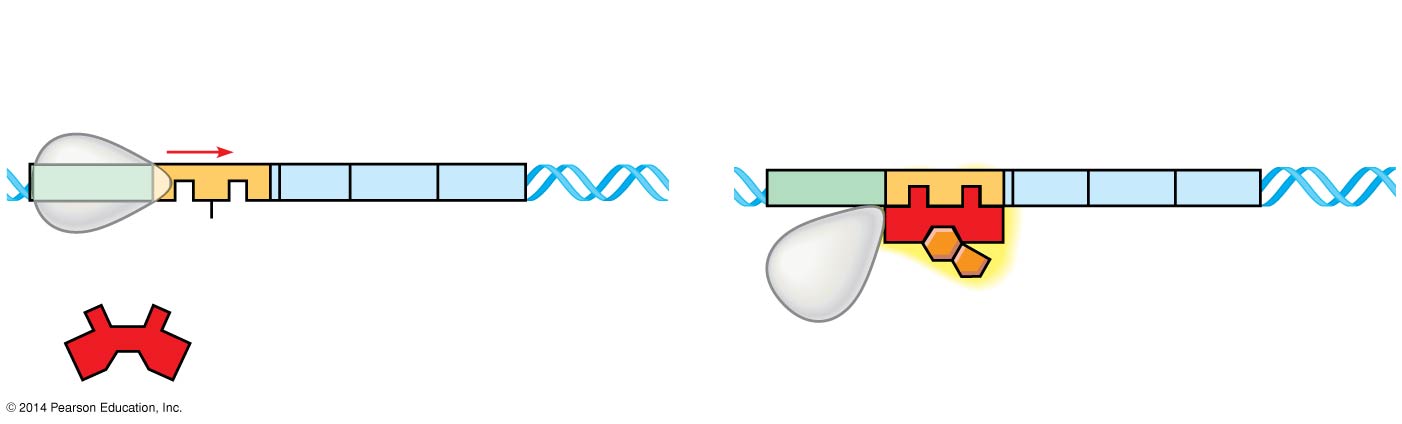 Genes expressed
Genes not expressed
Promoter
Genes
Operator
Active repressor:corepressor bound
Inactive repressor:no corepressor present
Corepressor
[Speaker Notes: Figure 15.UN05 Summary of key concepts: transcription regulation]
Figure 15.UN06
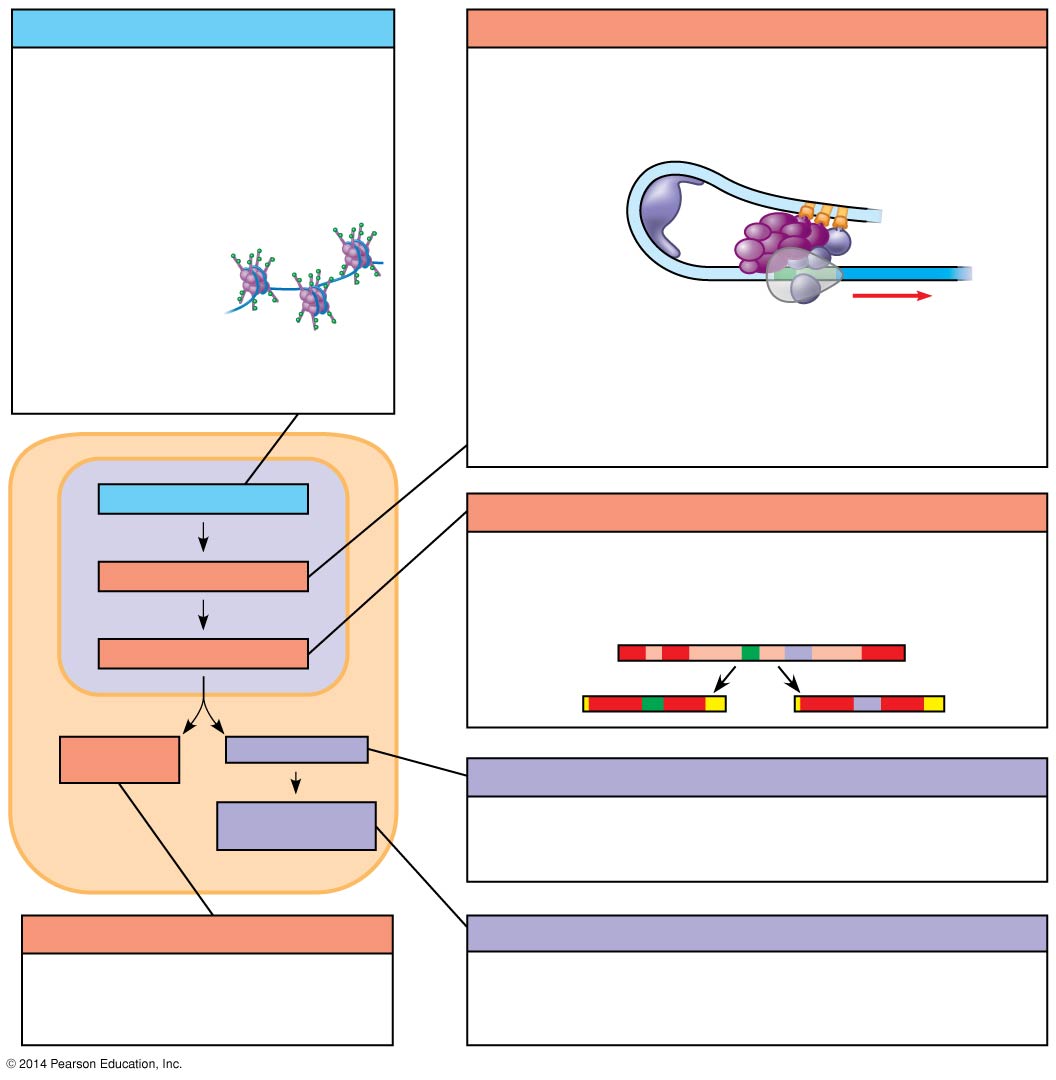 Chromatin modification
Transcription
• Regulation of transcription initiation:DNA control elements in enhancers bindspecific transcription factors.
• Genes in highly compactedchromatin are generally nottranscribed.
• Histone acetylation seemsto loosen chromatinstructure,enhancingtranscription.
Bending ofthe DNAenablesactivators tocontact proteins atthe promoter, initiating transcription.
• DNA methylation generallyreduces transcription.
• The genes in a coordinately controlledgroup all share a combination of controlelements.
Chromatin modification
RNA processing
• Alternative RNA splicing:
Transcription
Primary RNAtranscript
RNA processing
mRNA
or
mRNAdegradation
Translation
Translation
Protein processingand degradation
• Initiation of translation can be controlledvia regulation of initiation factors.
mRNA degradation
Protein processing and degradation
• Each mRNA has acharacteristic life span.
• Protein processing and degradation aresubject to regulation.
[Speaker Notes: Figure 15.UN06 Summary of key concepts: eukaryotic regulation of gene expression]
Figure 15.UN06a
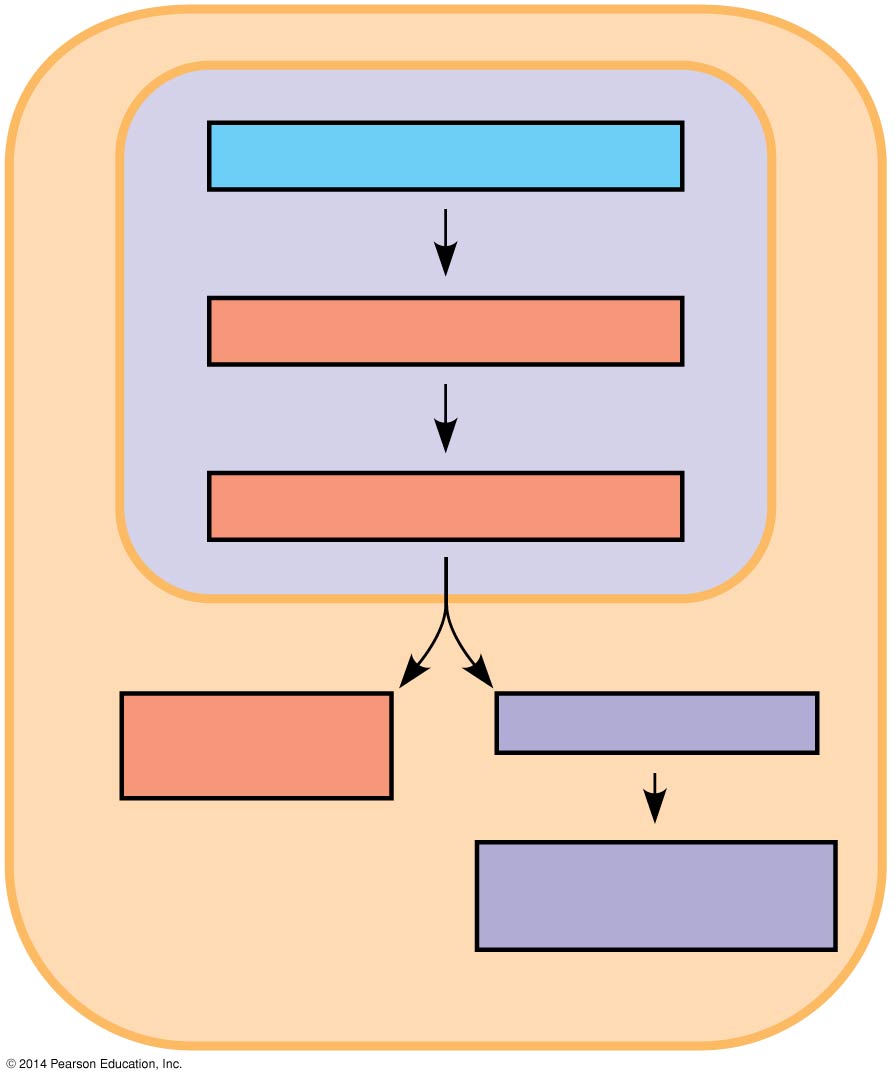 Chromatin modification
Transcription
RNA processing
Translation
mRNAdegradation
Protein processingand degradation
[Speaker Notes: Figure 15.UN06a Summary of key concepts: eukaryotic regulation of gene expression (part 1)]
Figure 15.UN06b
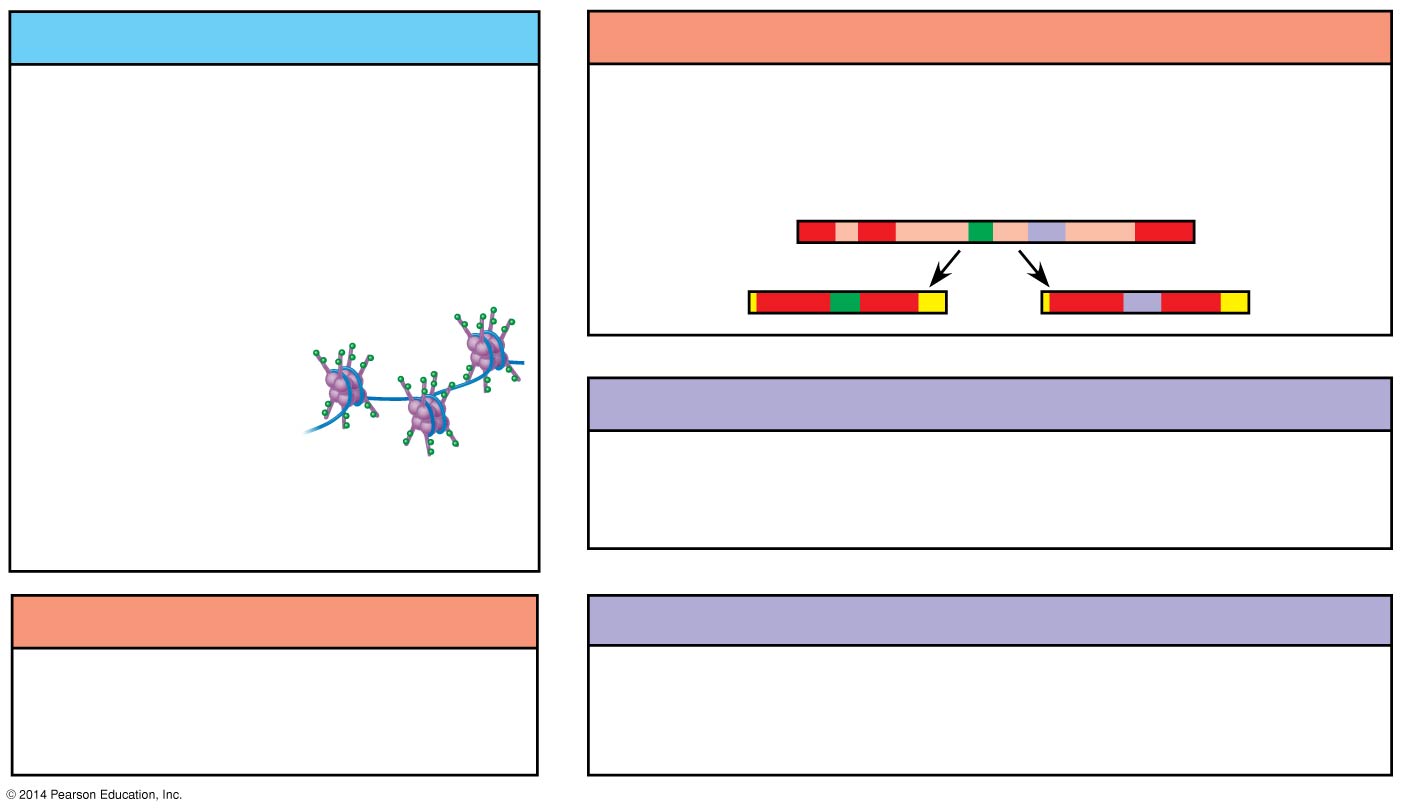 Chromatin modification
RNA processing
• Alternative RNA splicing:
• Genes in highly compactedchromatin are generally nottranscribed.
Primary RNAtranscript
• Histone acetylation seemsto loosen chromatinstructure,enhancingtranscription.
mRNA
or
Translation
• Initiation of translation can be controlledvia regulation of initiation factors.
• DNA methylation generallyreduces transcription.
mRNA degradation
Protein processing and degradation
• Protein processing and degradation aresubject to regulation.
• Each mRNA has acharacteristic life span.
[Speaker Notes: Figure 15.UN06b Summary of key concepts: eukaryotic regulation of gene expression (part 2)]
Figure 15.UN06c
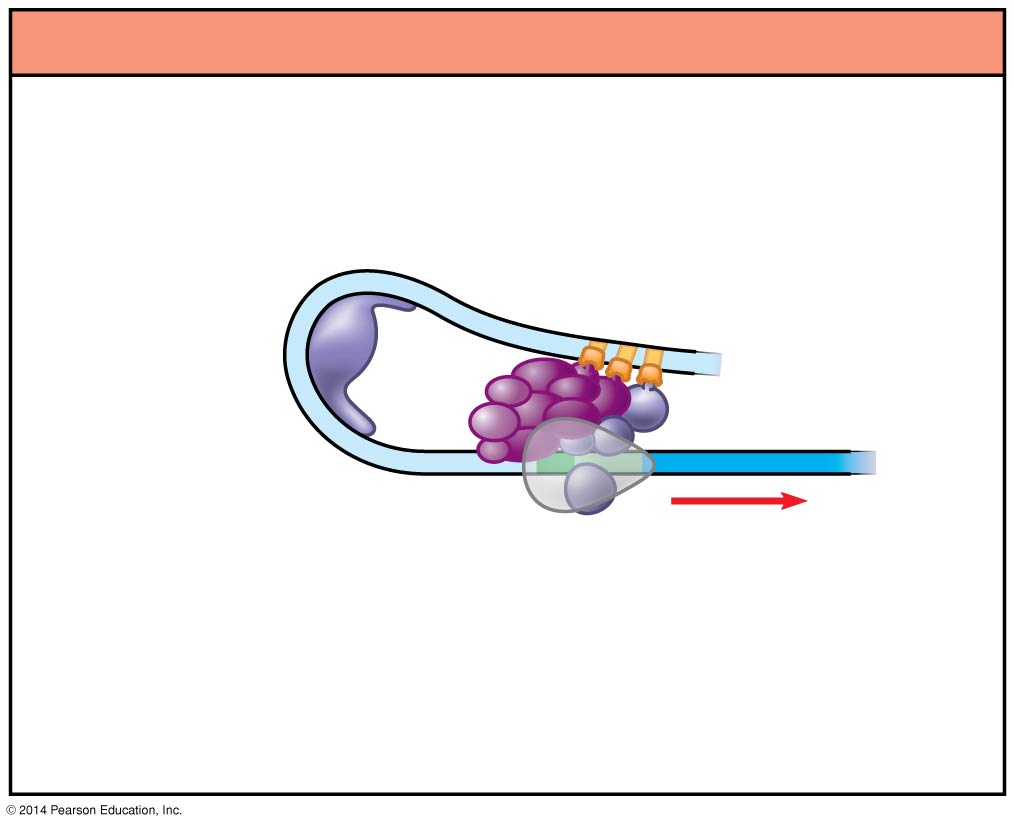 Transcription
• Regulation of transcription initiation:DNA control elements in enhancers bindspecific transcription factors.
Bending ofthe DNAenablesactivators tocontact proteins atthe promoter, initiating transcription.
• The genes in a coordinately controlledgroup all share a combination of controlelements.
[Speaker Notes: Figure 15.UN06c Summary of key concepts: eukaryotic regulation of gene expression (part 3)]
Figure 15.UN07
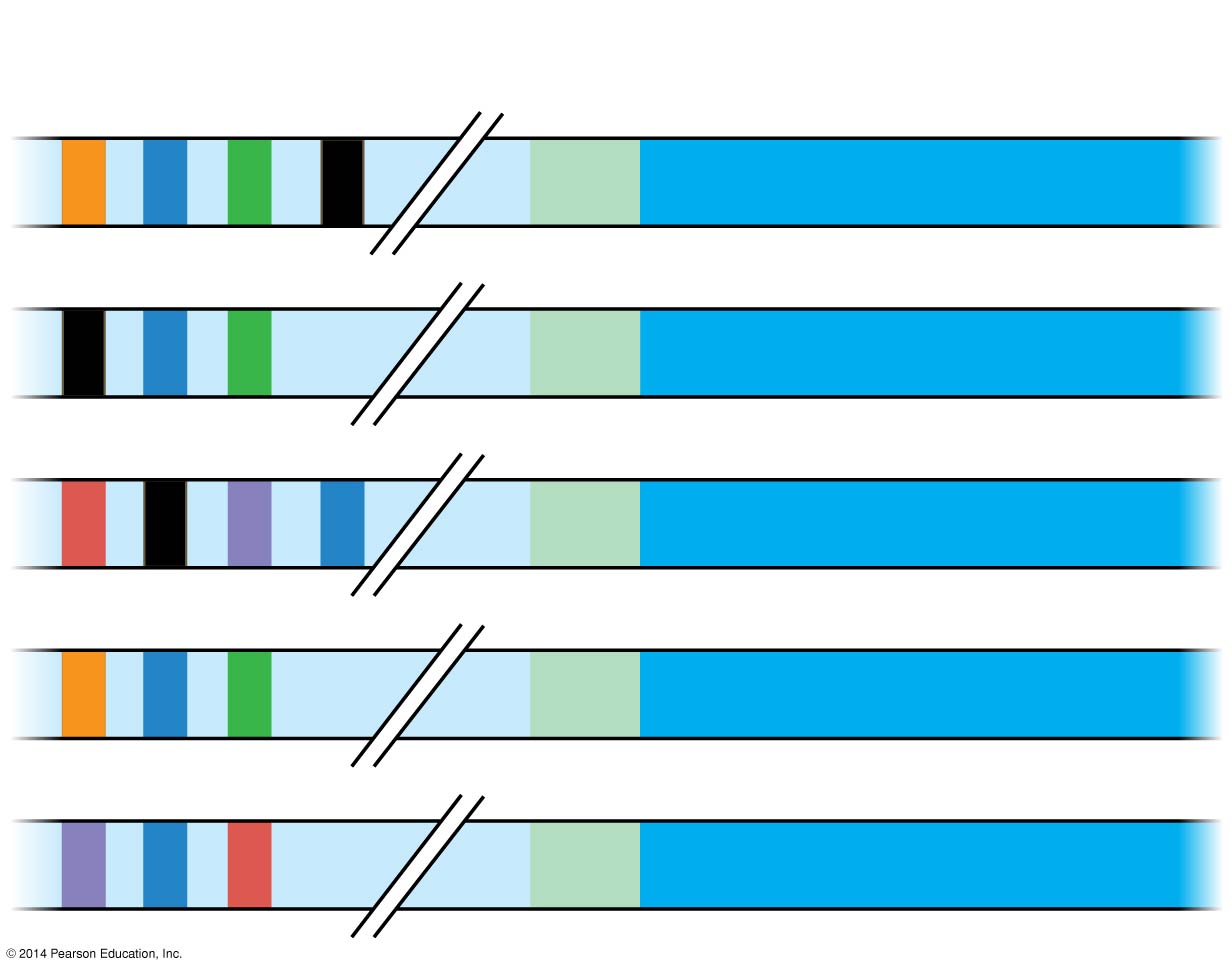 Enhancer
Promoter
Gene 1
Gene 2
Gene 3
Gene 4
Gene 5
[Speaker Notes: Figure 15.UN07 Test your understanding, question 7 (activator proteins)]
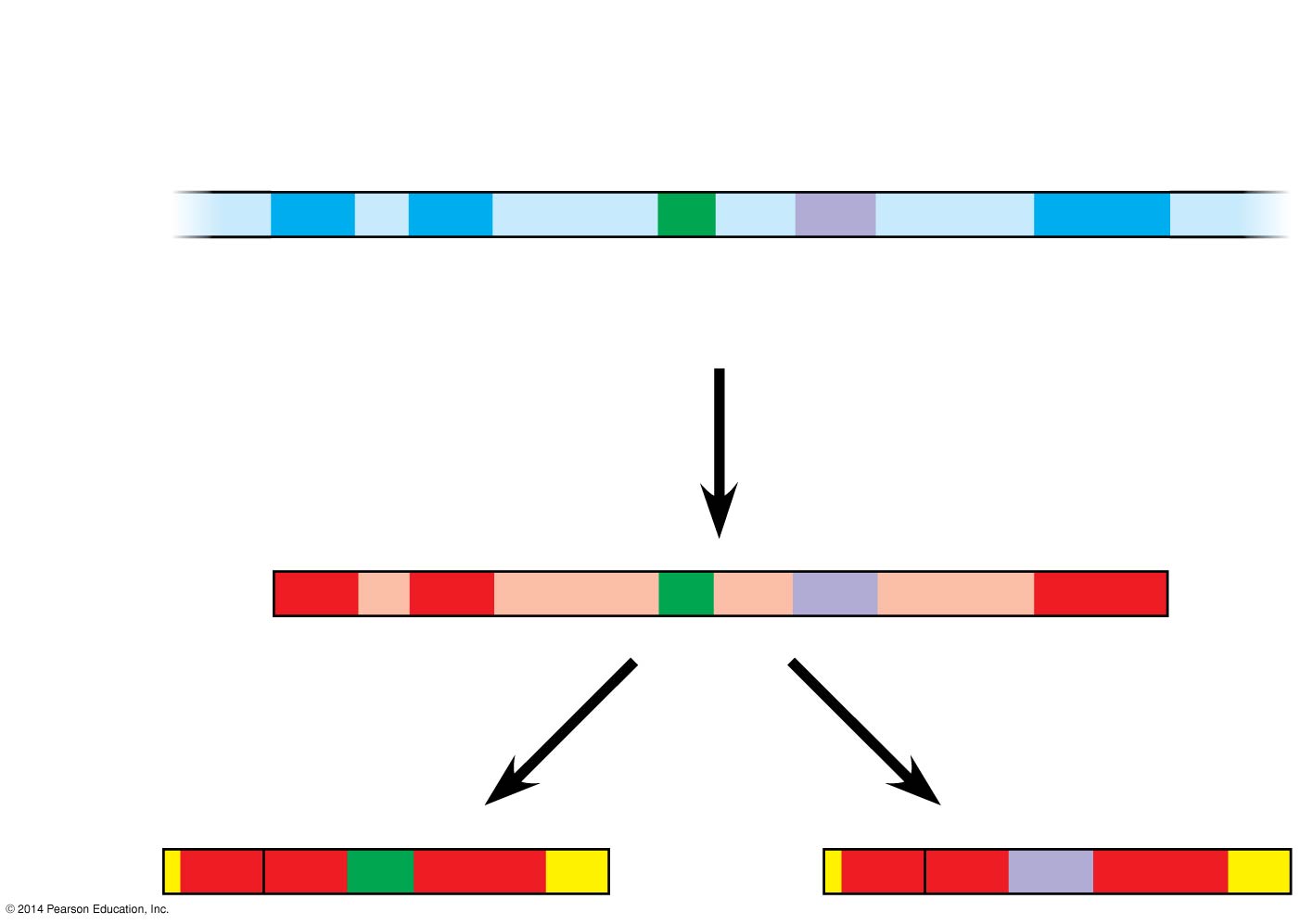 Exons
DNA
5
2
1
3
4
Troponin T gene
PrimaryRNAtranscript
2
1
3
4
5
RNA splicing
or
mRNA
5
5
1
2
1
2
3
4
[Speaker Notes: Figure 15.12 Alternative RNA splicing of the troponin T gene]